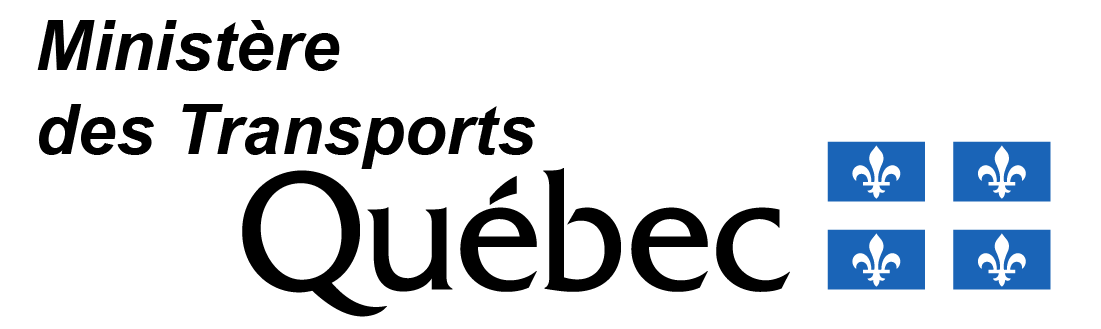 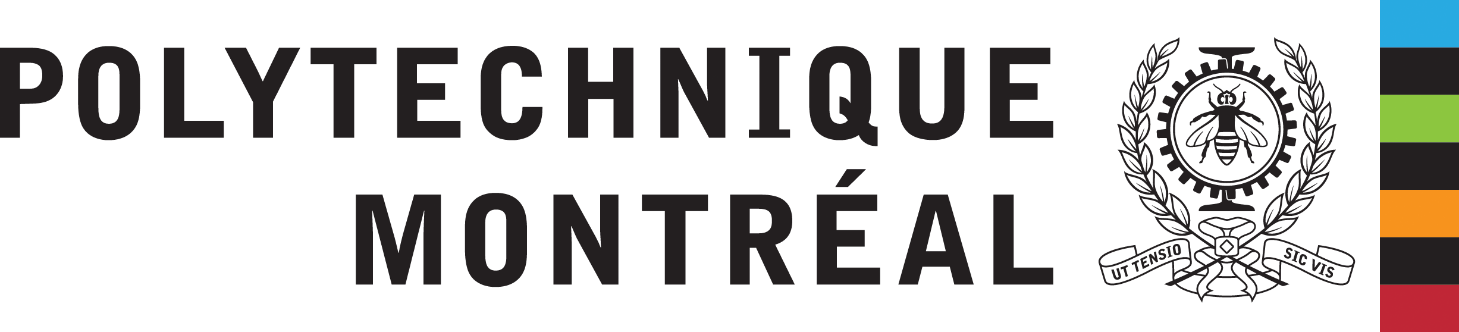 SYNTHÈSE DE LA POPULATION 
ET DE SA MOBILITÉ
Mohamed Khachman, candidat au doctorat
Superviseurs : Pre Catherine Morency et Pr. Francesco Ciari
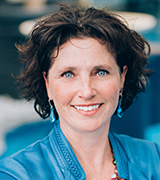 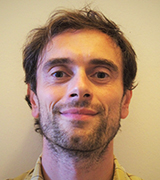 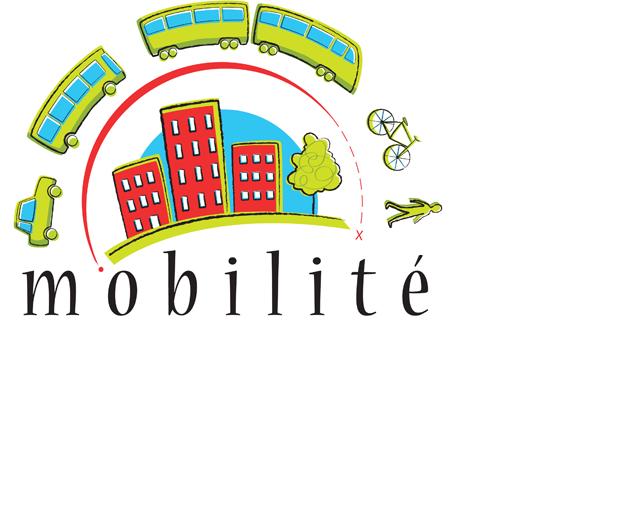 2èmes Rencontres Francophones Transport Mobilité
12 mai 2019
1/29
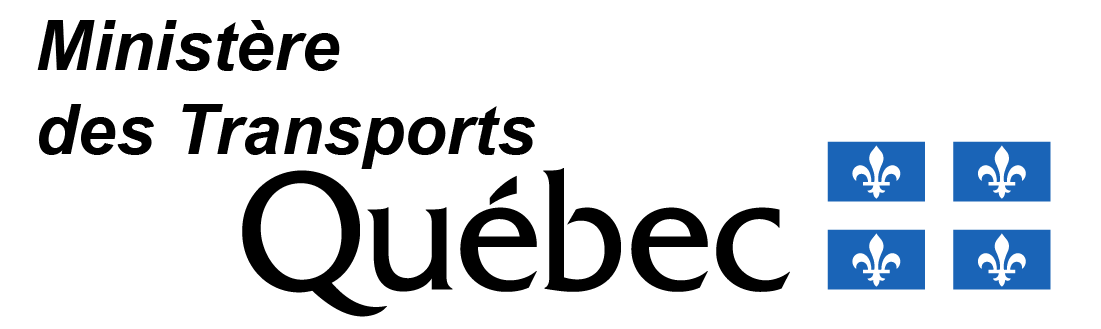 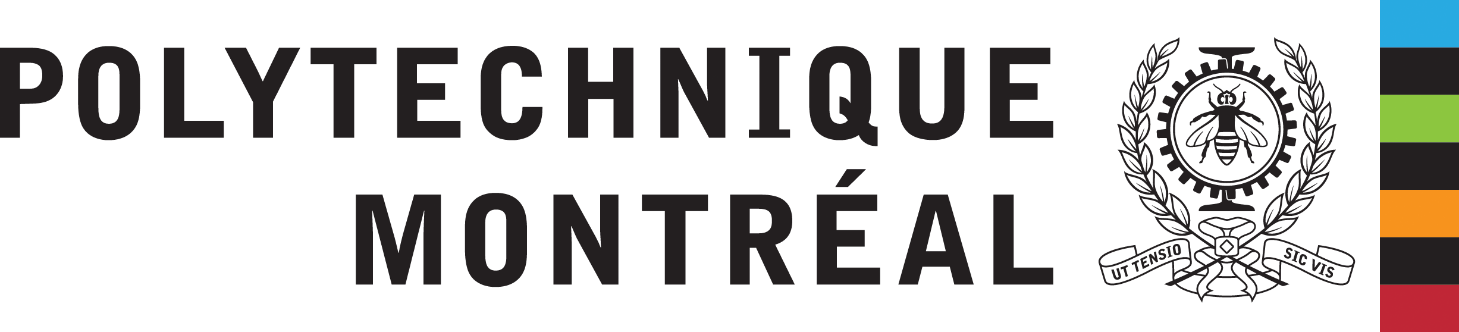 Table des matières
1. Introduction
Contexte
Objectifs
Méthodologie générale

2. Génération
Méthodes par ajustement
Méthodes probabilistes

3. Affectation et Reconstruction
Typologie de ménages
À venir

4. Spatialisation
Autocorrélation spatiale
Attribution – Distribution

5. Conclusion
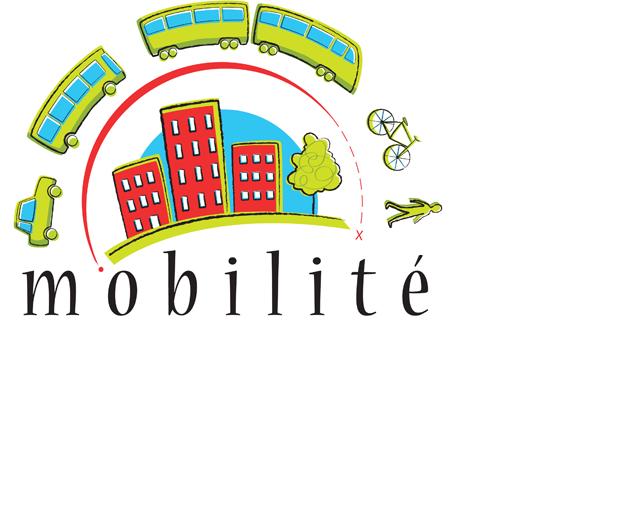 2èmes Rencontres Francophones Transport Mobilité
12 mai 2019
2/29
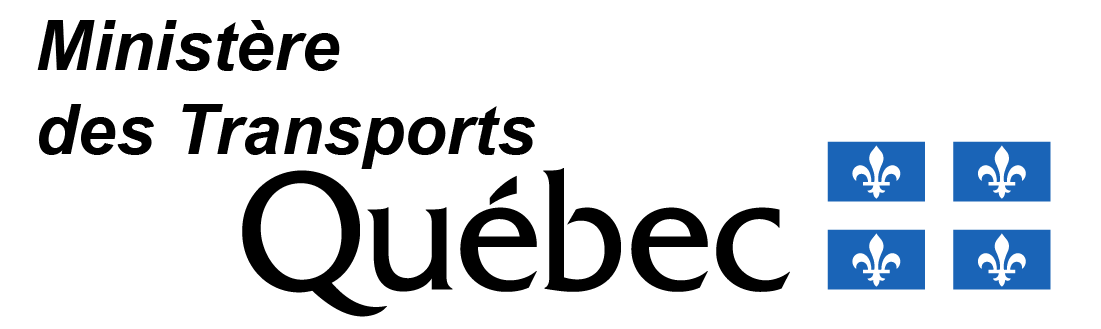 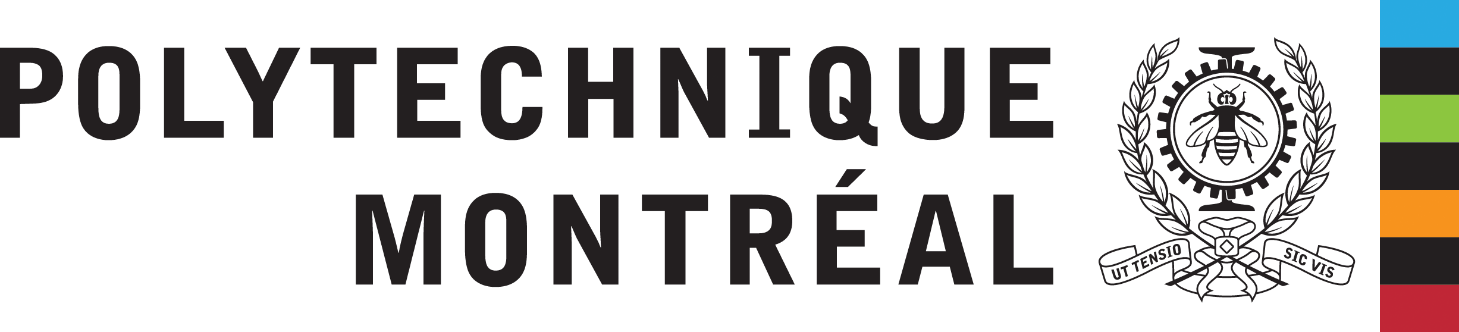 1. Introduction
        Contexte
Approche de prévision du MTQ
Totalement désagrégée
Ancrée sur les enquêtes OD
Analyse des tendances d’évolution des comportements de mobilité
Caractéristiques individuelles déterminantes des comportements de mobilité
Démographie, statut d’activité, motorisation, profil modal, étalement de la pointe AM et distribution des déplacements à motif travail

 Enjeux et problèmes
Absence du facteur « ménage »
Pondération  Variabilité spatio-temporelle limitée
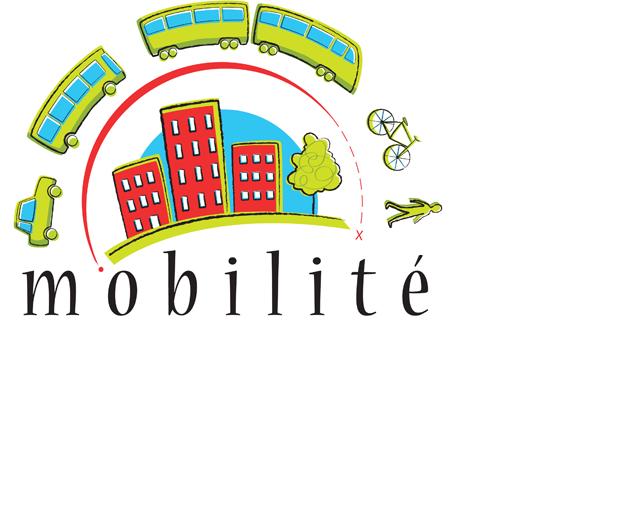 2èmes Rencontres Francophones Transport Mobilité
12 mai 2019
3/29
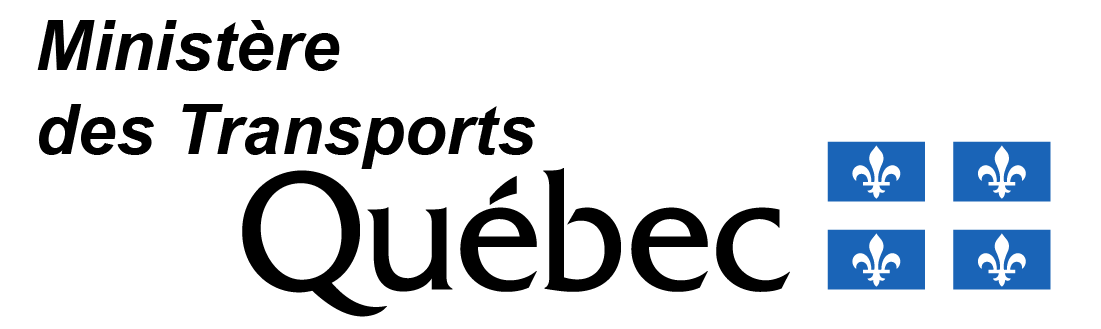 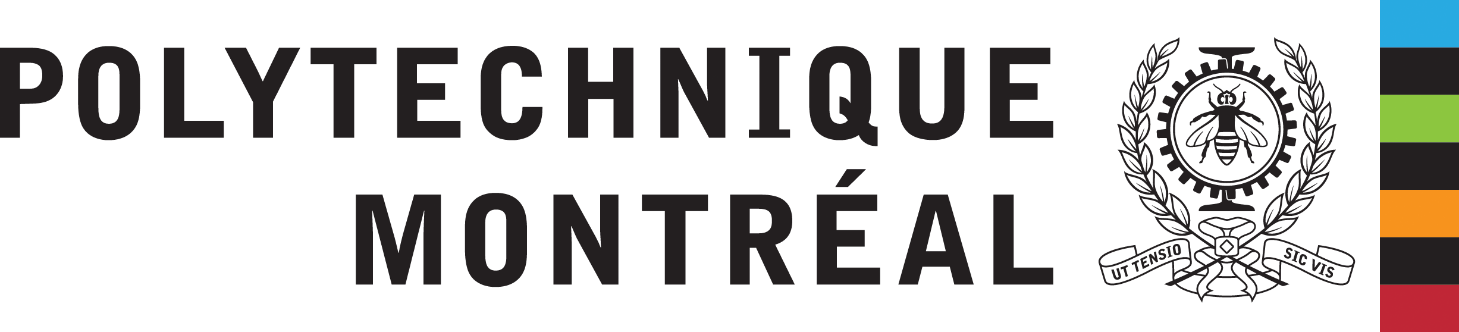 1. Introduction
        Contexte
Comment générer une population synthétique d’individus et de ménages reproduisant le plus fidèlement possible les comportements de mobilité de la population réelle ?
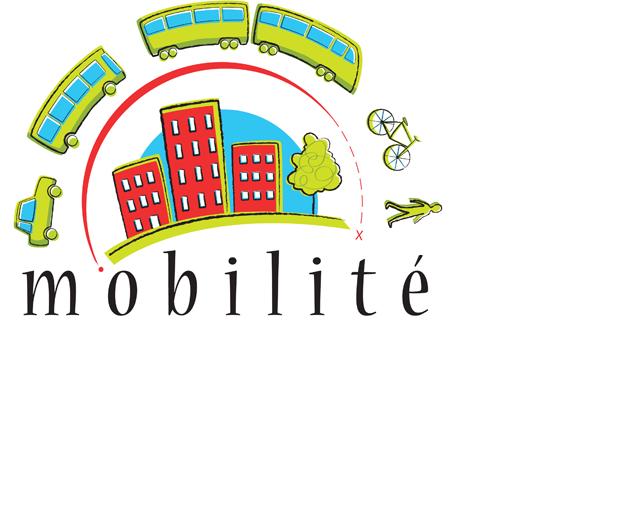 2èmes Rencontres Francophones Transport Mobilité
12 mai 2019
4/29
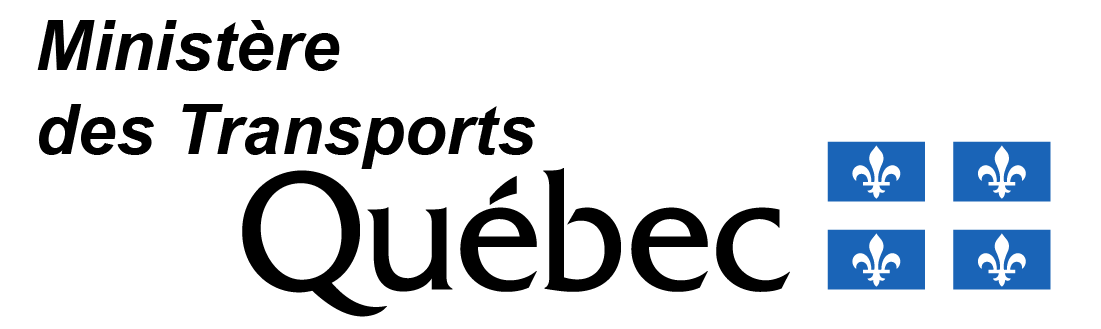 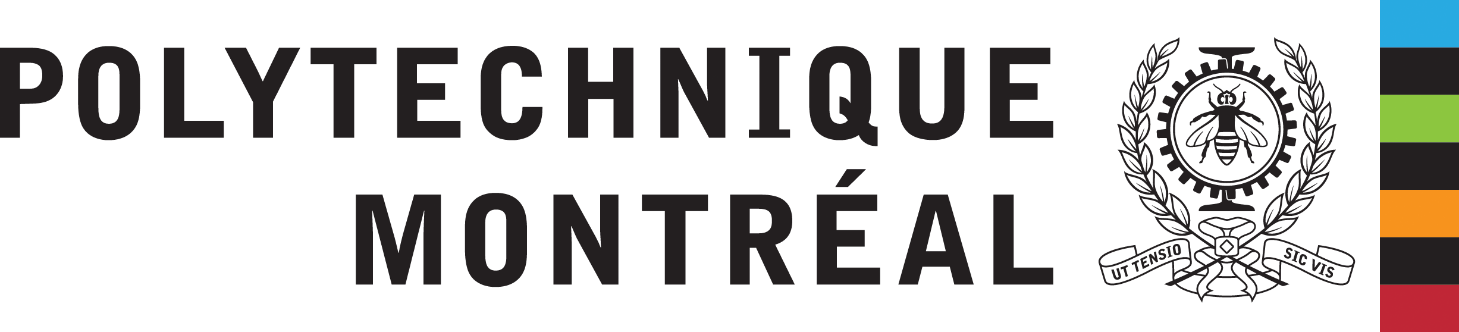 1. Introduction
        Objectifs
Objectif général
Améliorer l’approche actuelle de prévision de la demande en transport au Québec en fournissant une population totalement énumérée et spatialisée de ménages et d’individus qui servira de base à la modélisation des comportements de mobilité futurs


Objectifs spécifiques
Identifier et tester des méthodes de génération d’une population synthétique
Comparer des modèles de reconstruction des ménages à partir d’une population d’individus intégrant une typologie de ménages (Fabre, 2018)
Identifier les méthodes de spatialisation les plus efficaces des populations synthétiques ménages-individus
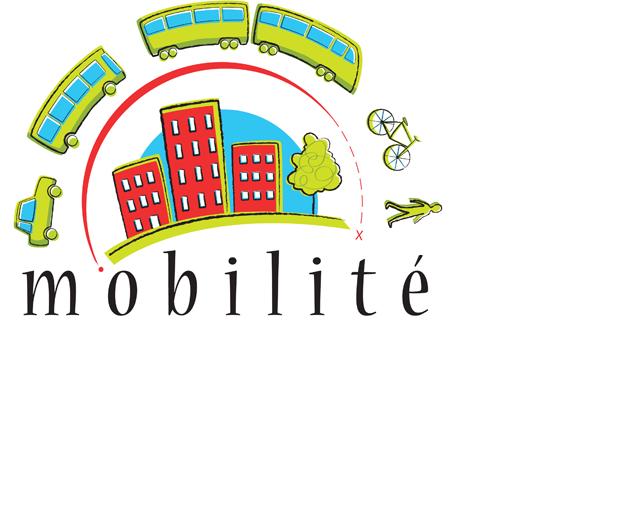 2èmes Rencontres Francophones Transport Mobilité
12 mai 2019
5/29
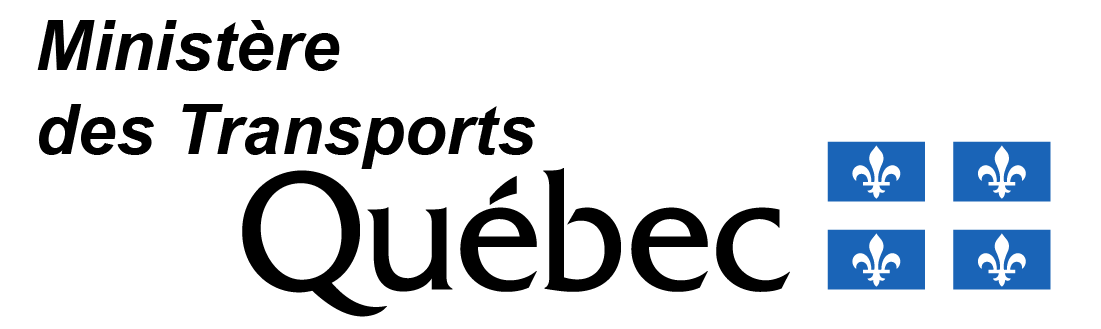 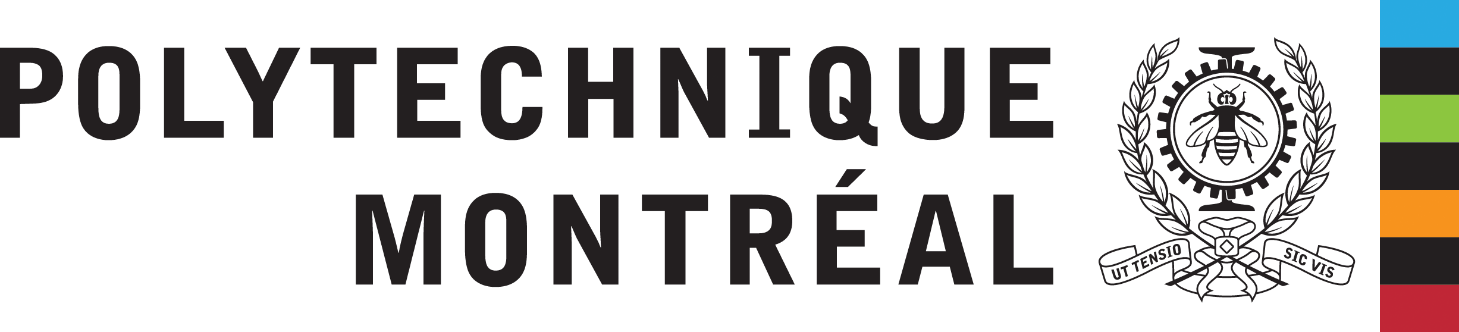 1. Introduction
        Méthodologie générale
Affectation - Reconstruction
Génération
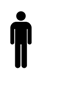 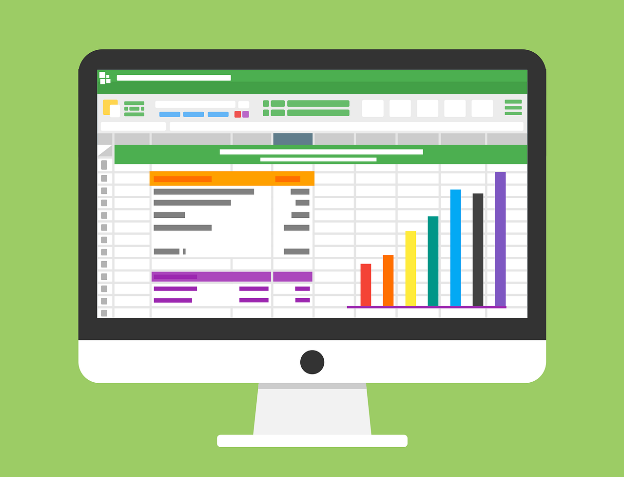 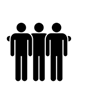 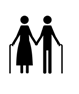 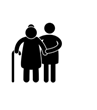 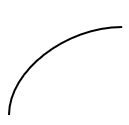 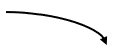 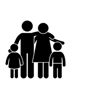 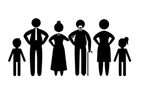 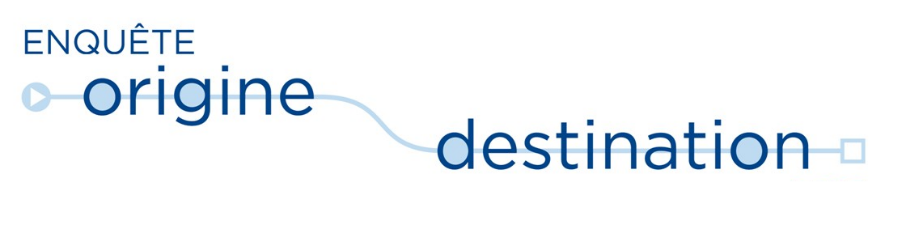 Spatialisation
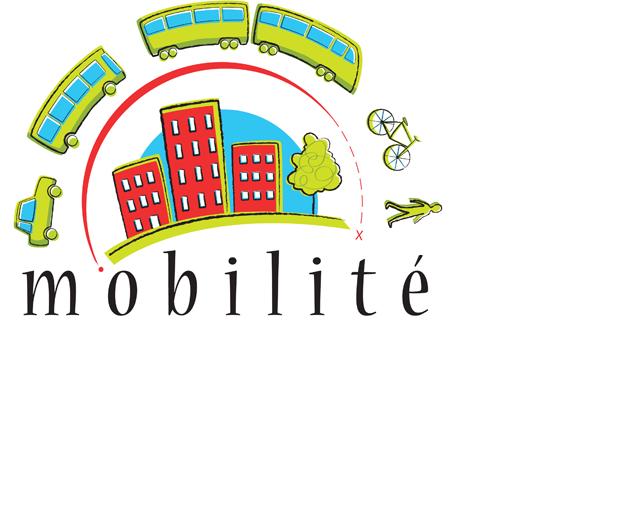 2èmes Rencontres Francophones Transport Mobilité
12 mai 2019
6/29
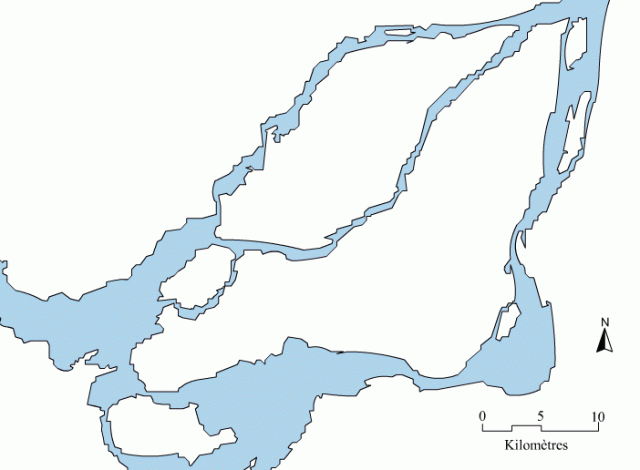 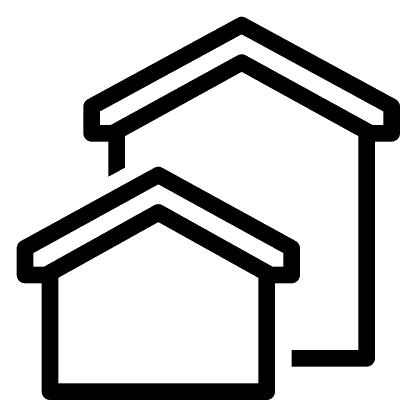 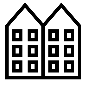 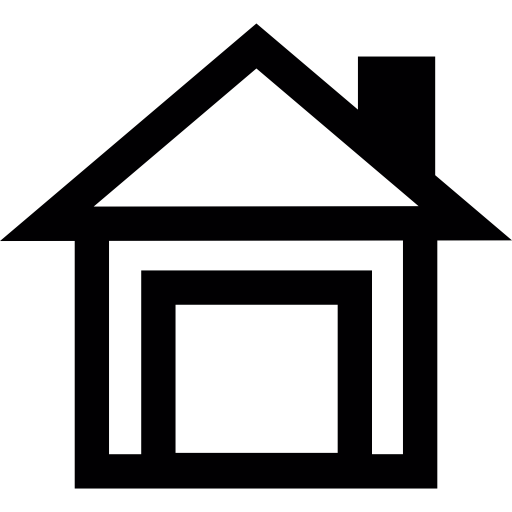 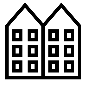 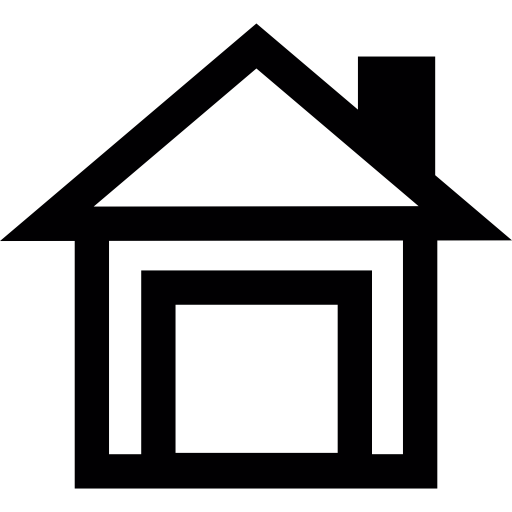 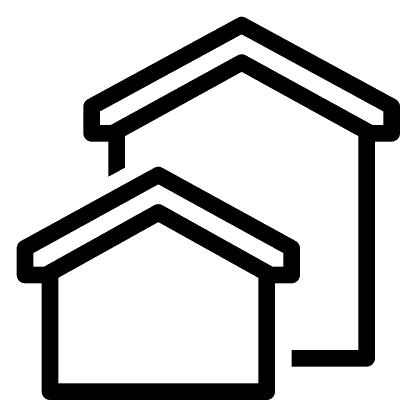 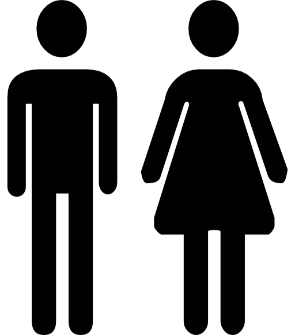 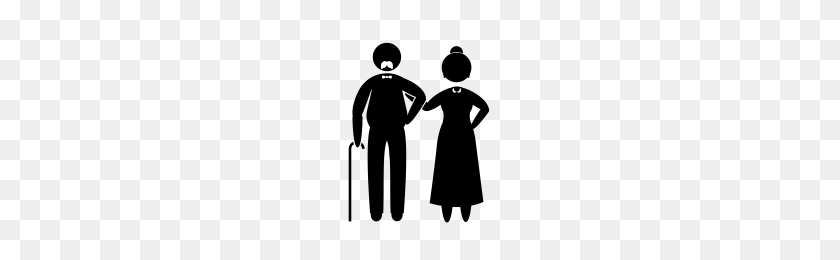 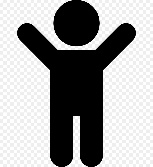 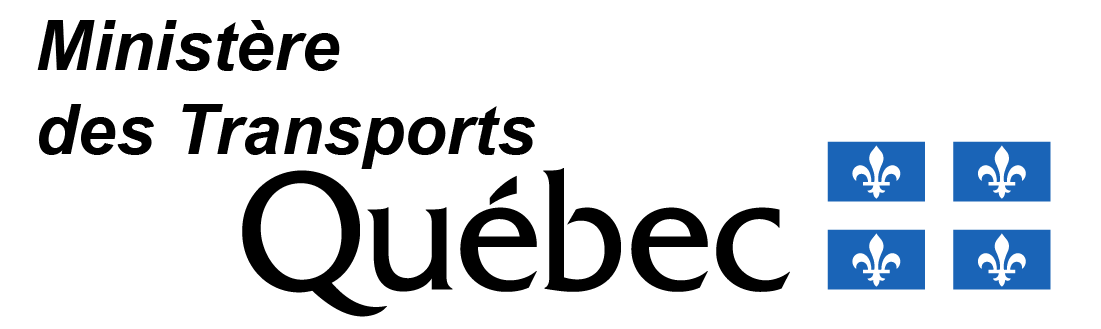 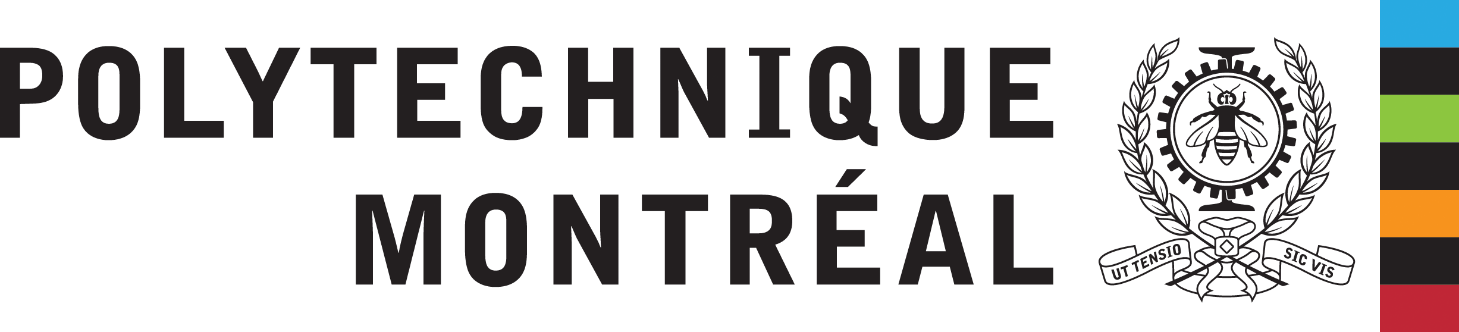 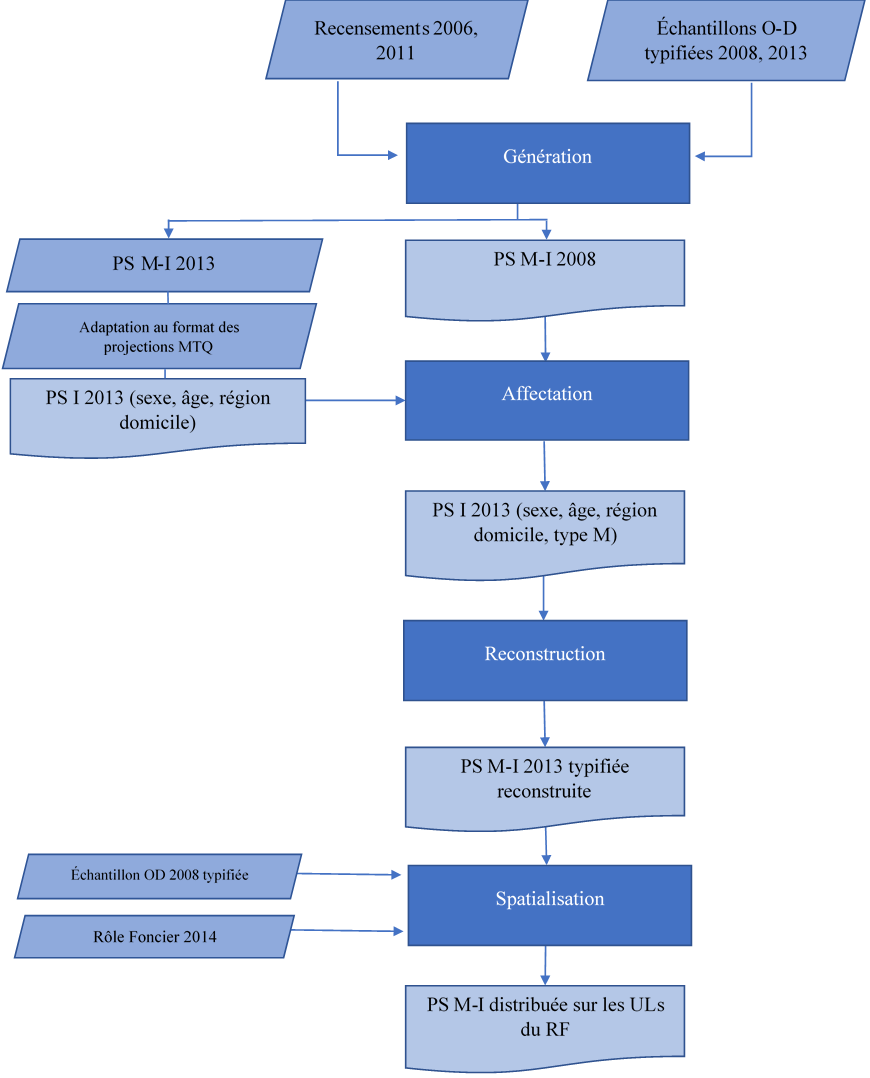 1. Introduction
        Méthodologie générale
Exercice de prévision
2008  2013
2013  2018 ?
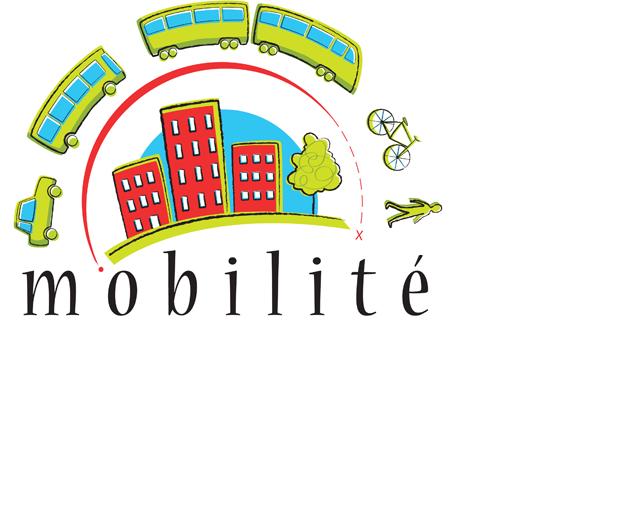 2èmes Rencontres Francophones Transport Mobilité
12 mai 2019
7/29
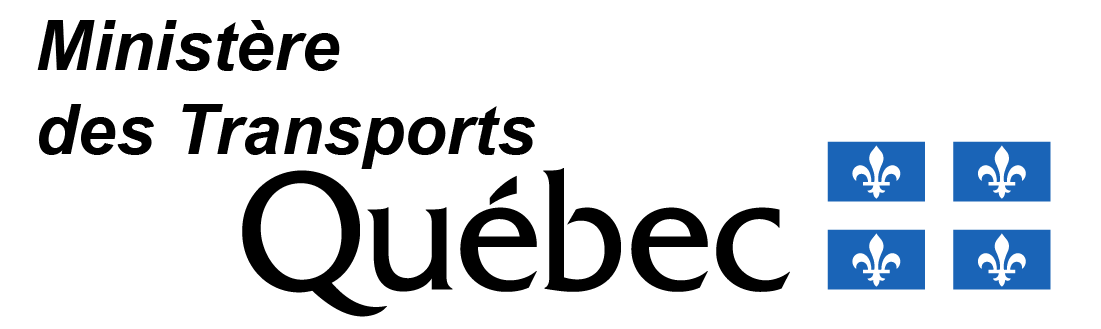 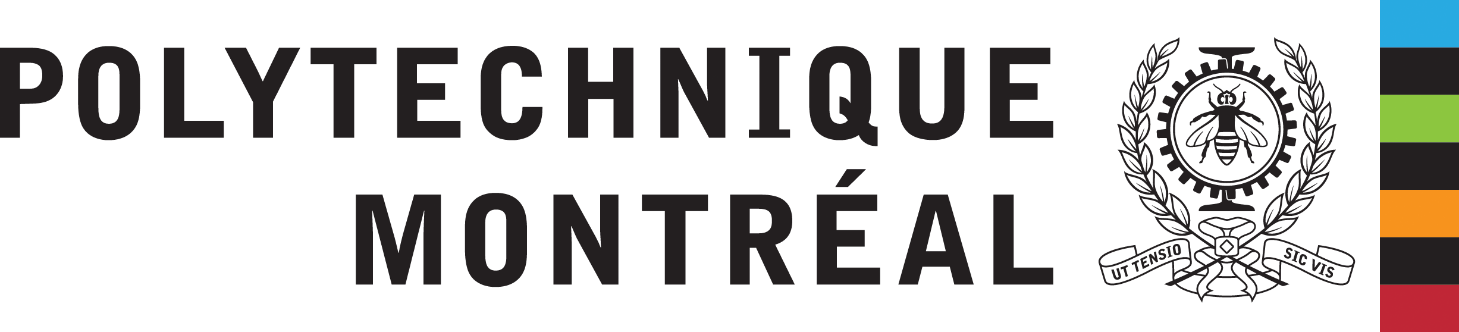 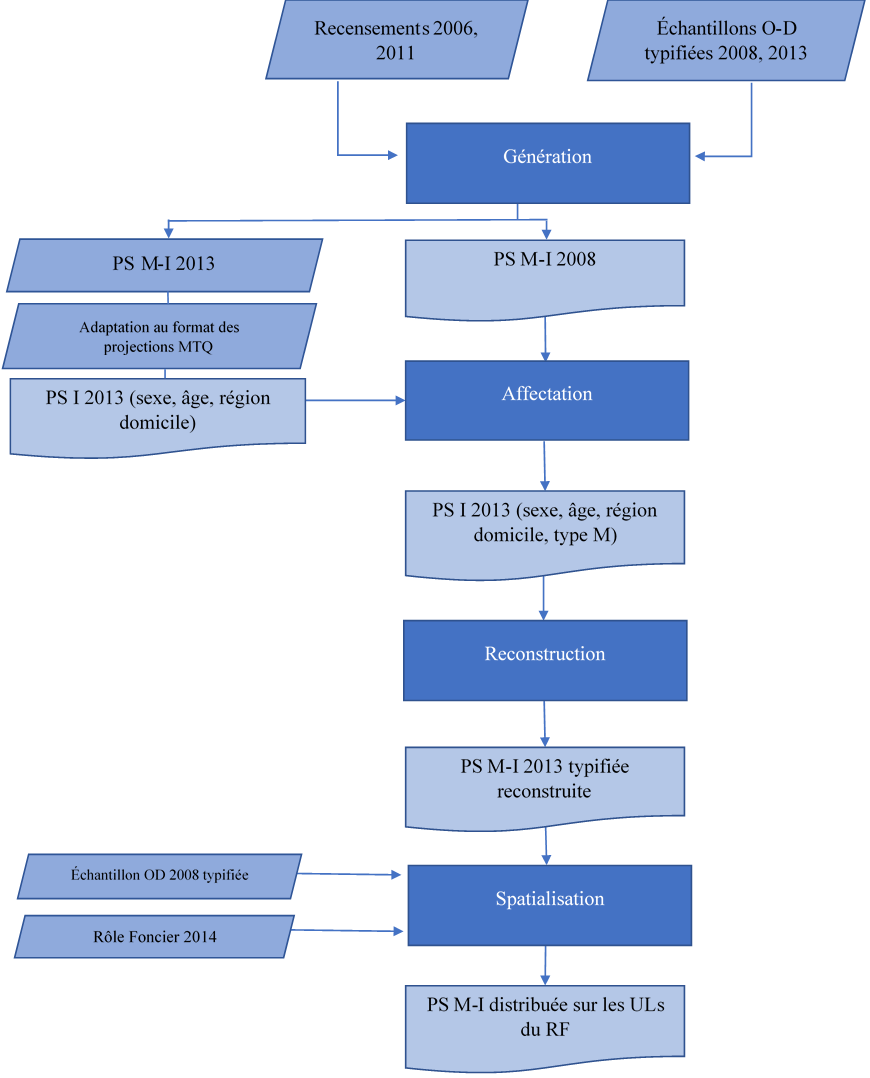 2. Génération
Liste de ménages et individus avec un facteur de pondération unitaire
2008 : base pour entraîner les modèles
2013 : adaptation au format des projections démographiques du MTQ
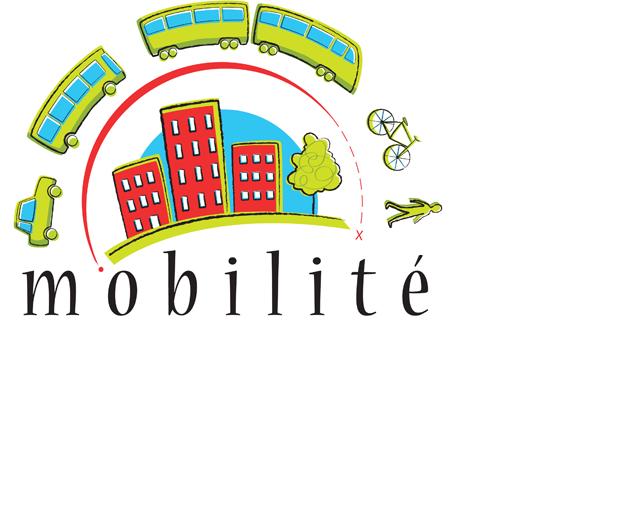 2èmes Rencontres Francophones Transport Mobilité
12 mai 2019
8/29
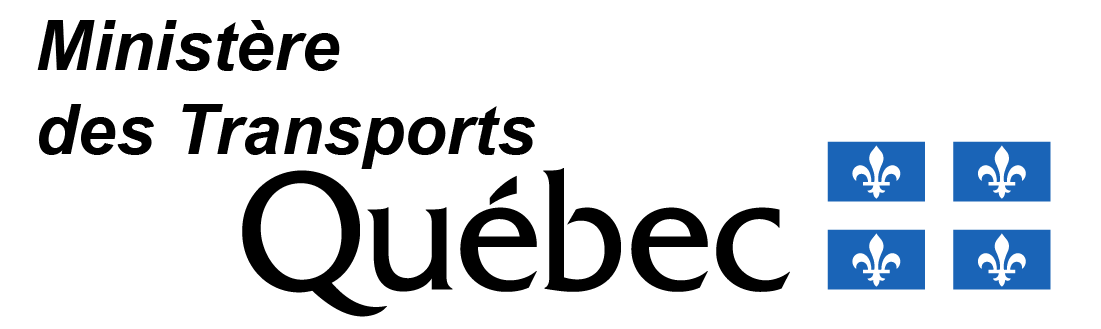 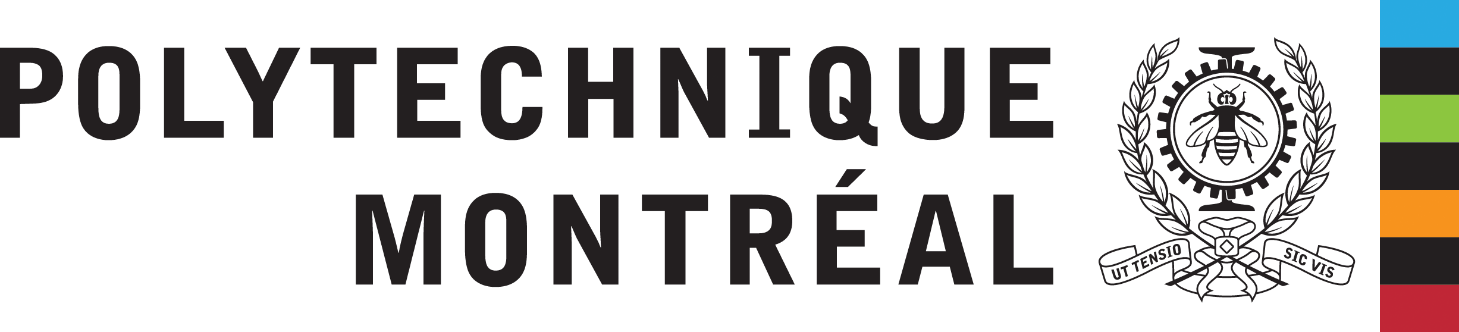 2. Génération
        Méthodes par ajustement
Équivalentes à une pondération d’enquête
Variantes de l’IPF
Estimation : conserver la structure de l’échantillon en l’ajustant aux totaux du recensement









Sélection : clonage de l’échantillon
Possibilité de respect de contraintes M + I + G
Matrice de départ
Itération 1a : Ajustement des lignes
Itération 1b : Ajustement des colonnes
Itération 2 : Ajustement des lignes et des colonnes
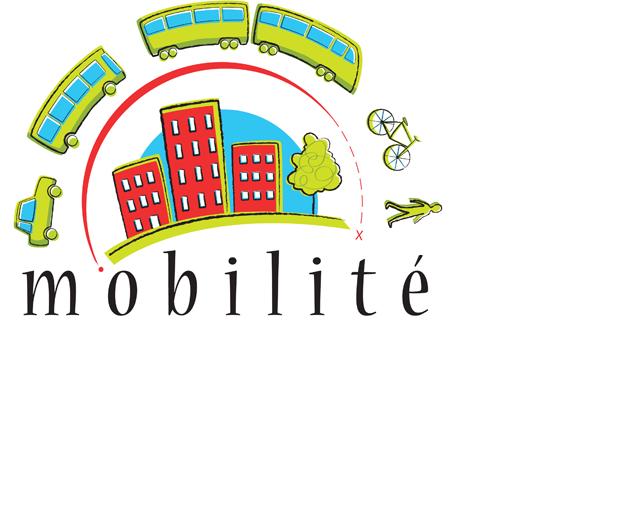 2èmes Rencontres Francophones Transport Mobilité
12 mai 2019
9/29
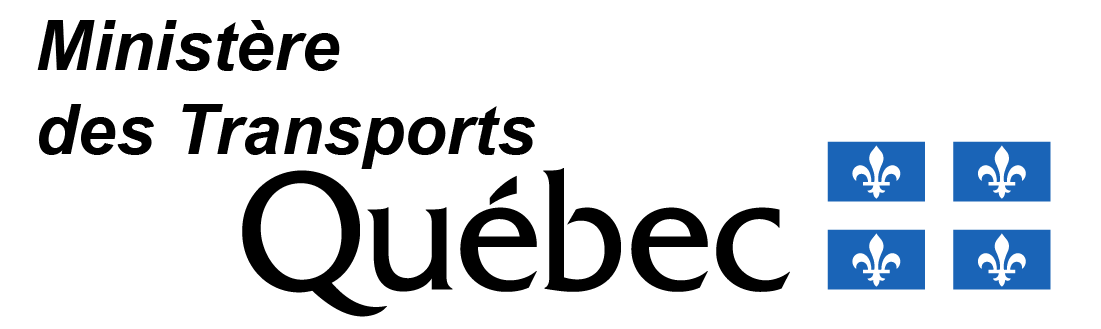 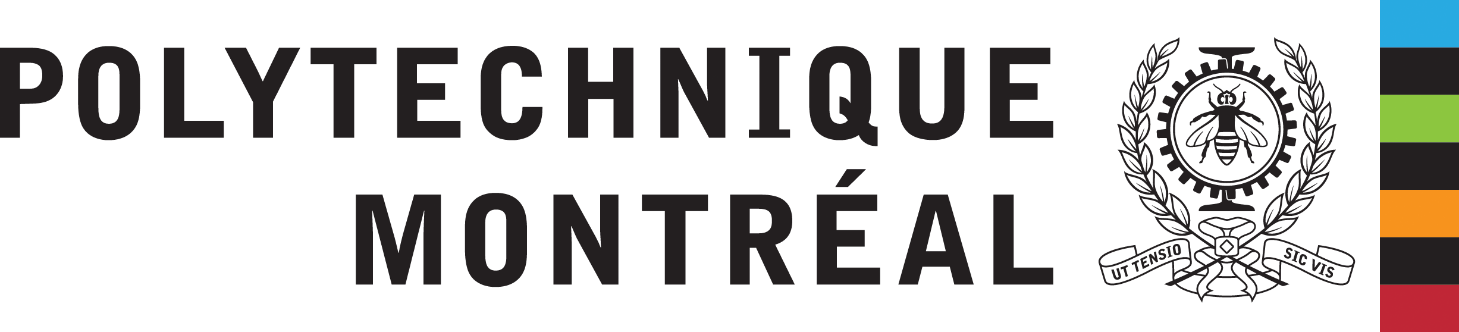 2. Génération
        Méthodes probabilistes
Estimation de la distribution conjointe
Utilisation de toutes les sources de données disponibles
Utilisation de probabilités conditionnelles 
Fournies « manuellement » : MCMC
Extraites de manière « automatisée » : BN
Estimation de la distribution de probabilité conjointe
Exemple : P(âge<50 ans, sexe = homme, revenu ∈ [50k$ , 60k$[…)

Échantillonnage
Utilisation d’un échantillonneur de Gibbs
Échauffement (Burn-in)
Amincissement (Thinning)
Îlots de données

Application hiérarchique possible
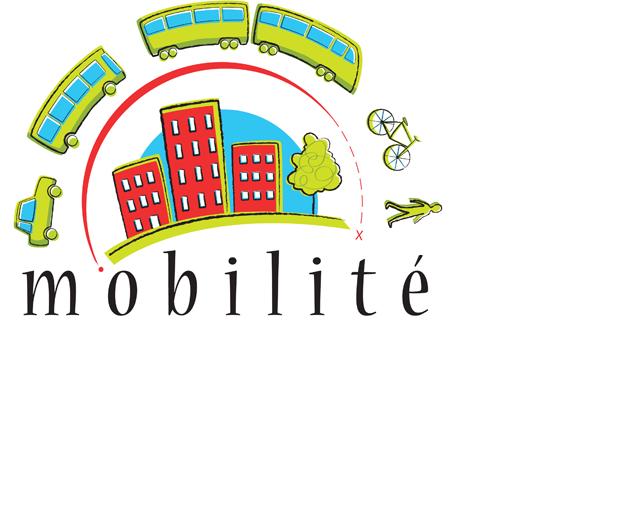 2èmes Rencontres Francophones Transport Mobilité
12 mai 2019
10/29
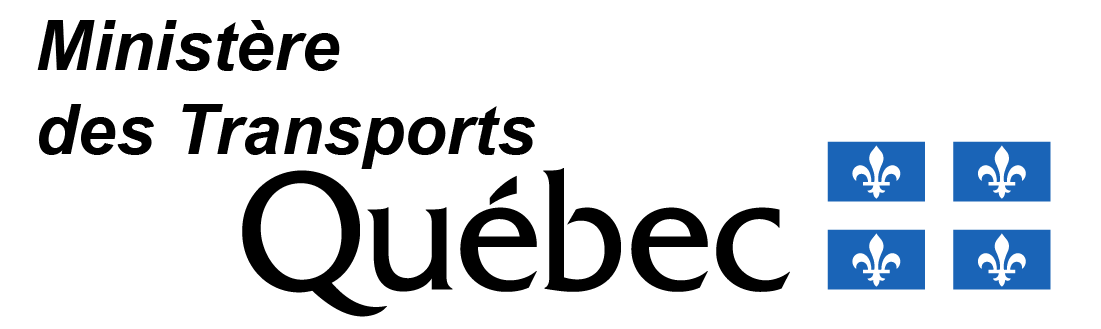 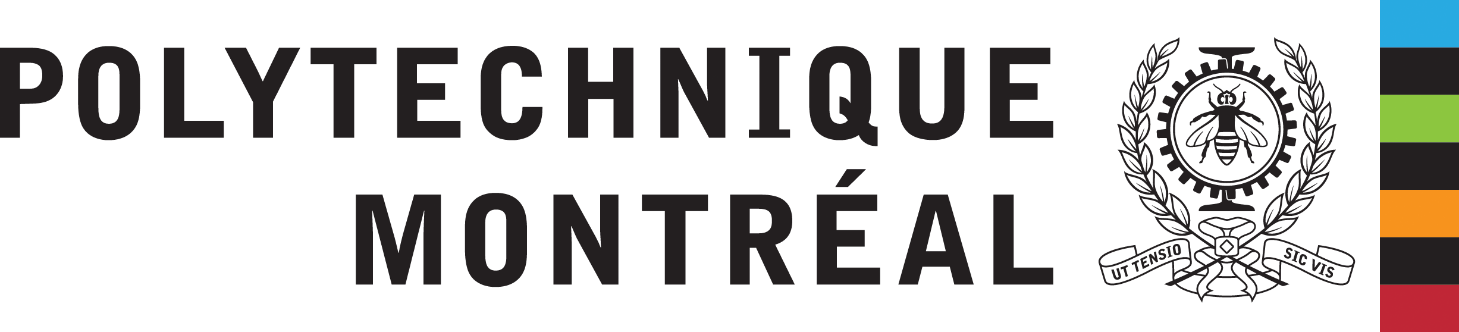 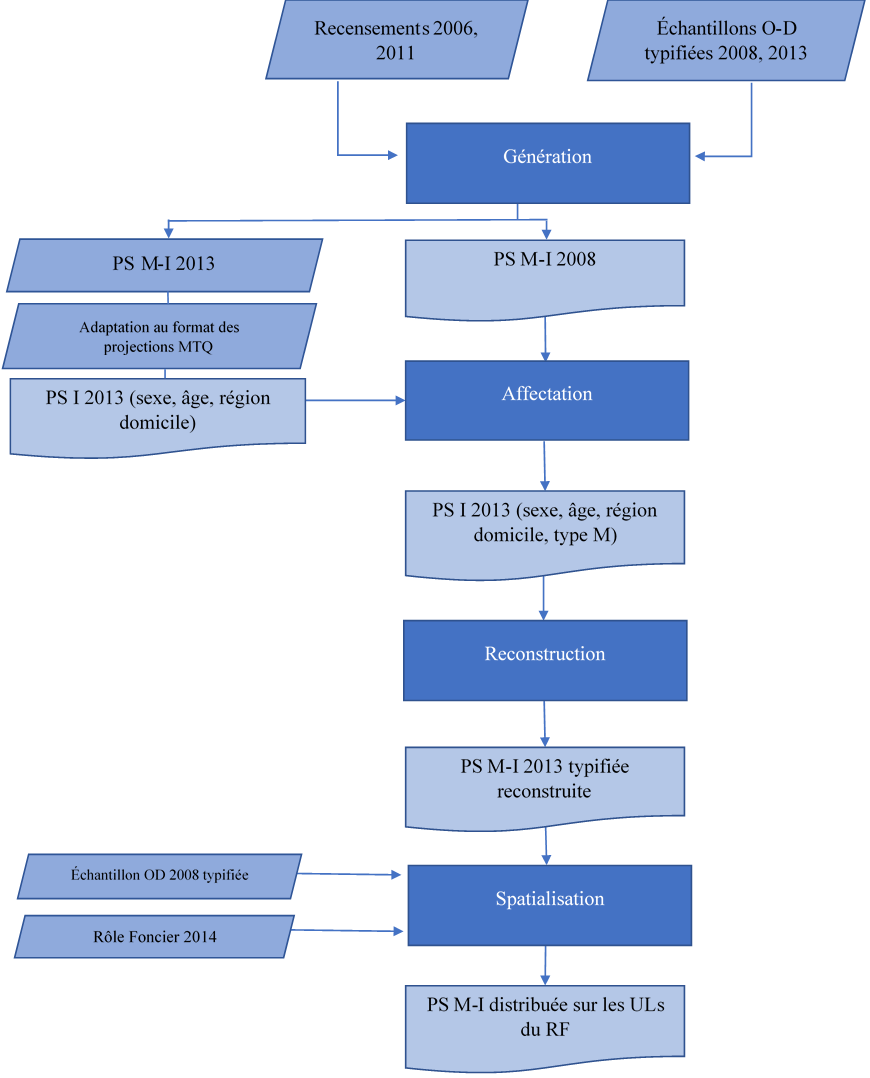 3. Affectation
et Reconstruction
Mais PS 2013 déjà M-I ?! 
En réalité on ne dispose pas de l’enquête OD 2013 (future)
Utiliser une PS I (sexe, âge, région de domicile) pour générer une PS M-I projetée
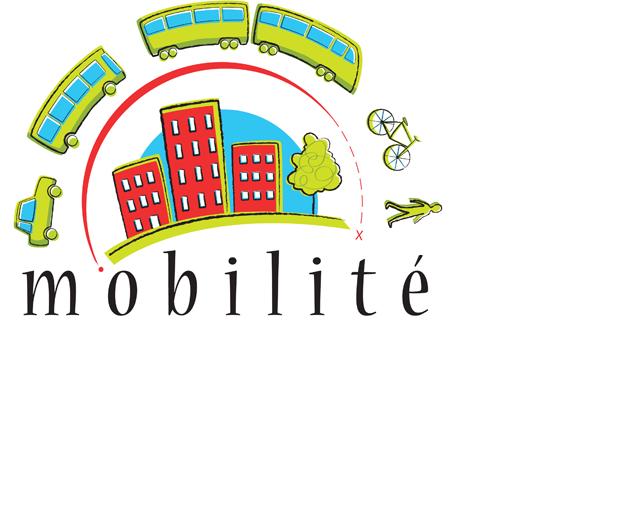 2èmes Rencontres Francophones Transport Mobilité
12 mai 2019
11/29
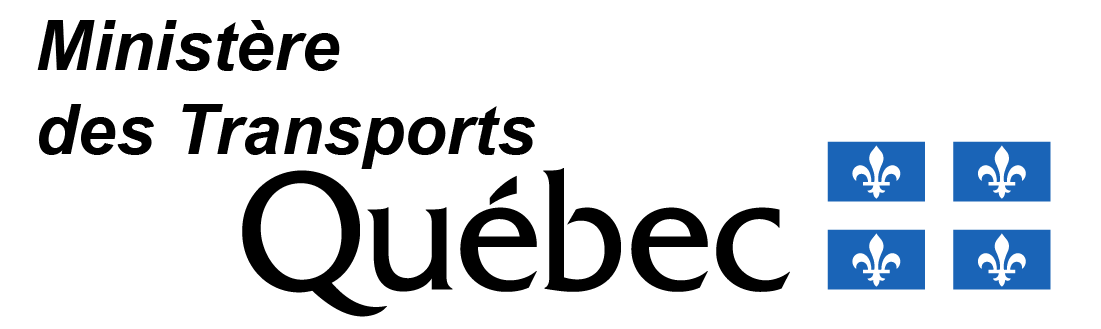 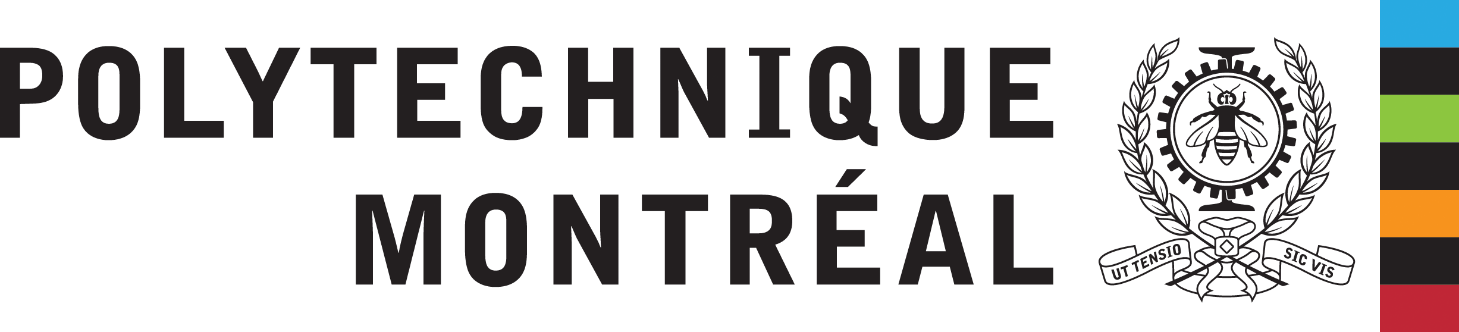 3. Affectation et Reconstruction
        Typologie de ménages (Fabre, 2018)
8 types de ménages : 
Jeunes couples, colocs ou célibataires
Cinquantenaires
Retraités
Adultes et personnes âgées
Familles : traditionnelles, très jeunes, jeunes, multigénérationnelles
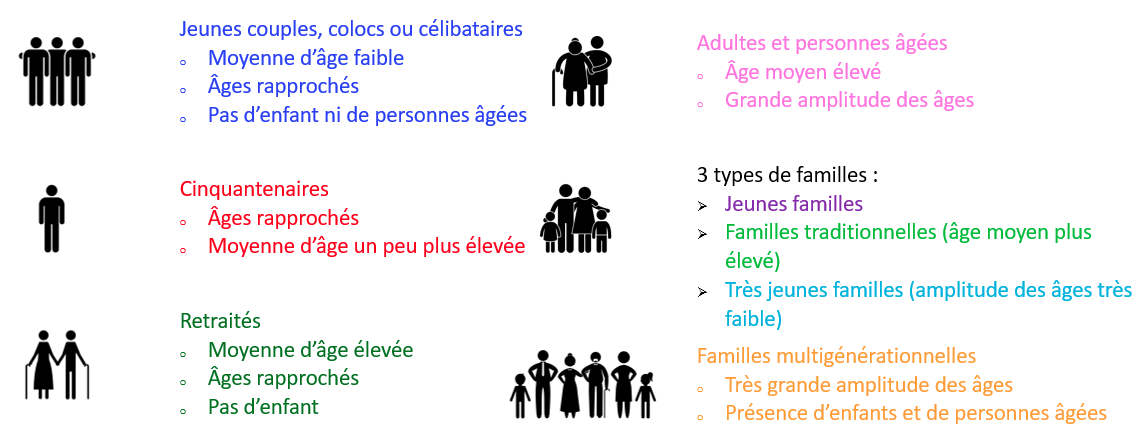 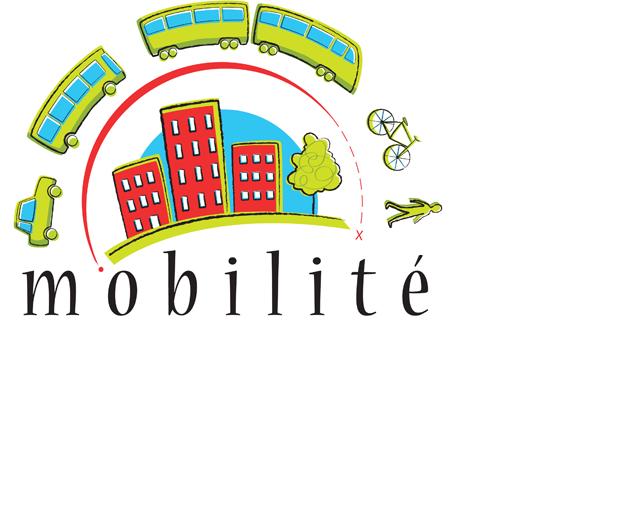 2èmes Rencontres Francophones Transport Mobilité
12 mai 2019
12/29
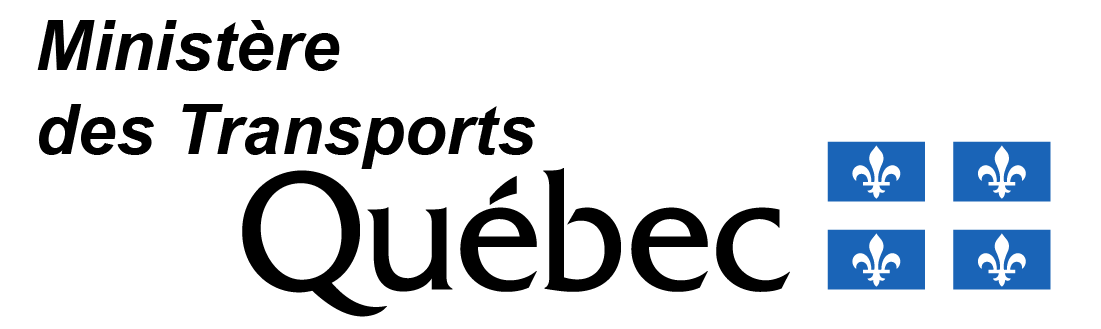 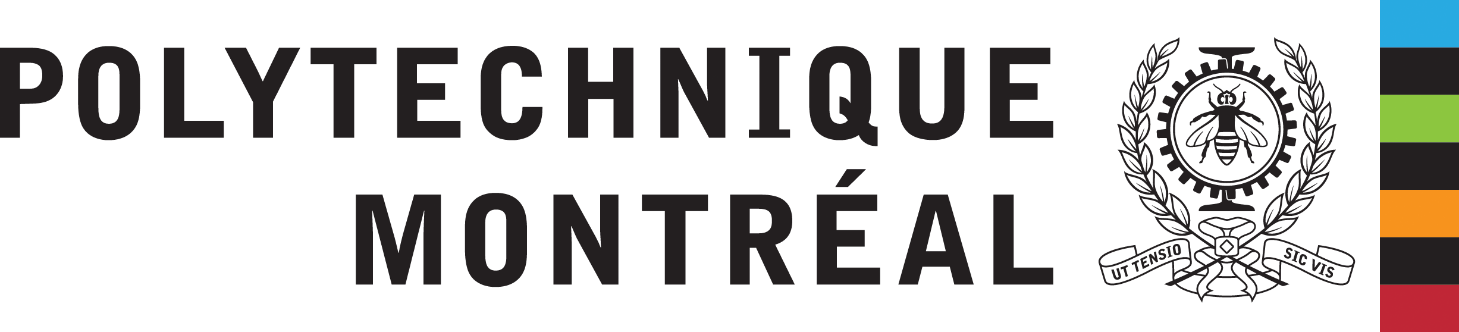 3. Affectation et Reconstruction
        À venir
Objectifs
Établir un modèle permettant d’affecter un individu synthétique à un type de ménages
Regrouper les individus en ménages synthétiques

Variables disponibles (projections démographiques MTQ)
Âge
Sexe
Région de domicile

Modèles à tester
Logit multinomial
Réseau bayésien
Autres ?
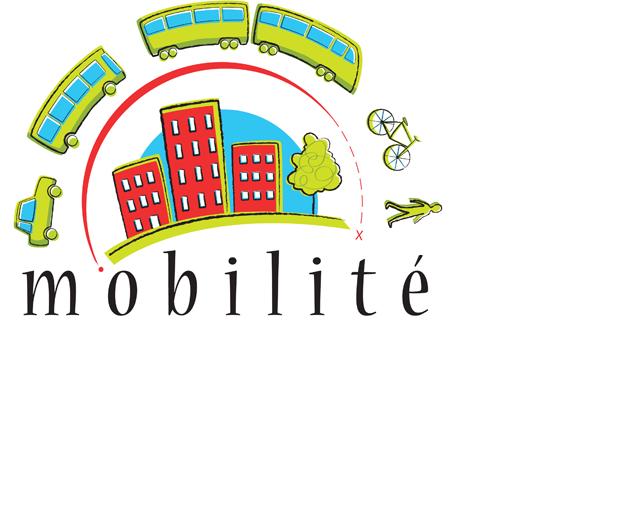 2èmes Rencontres Francophones Transport Mobilité
12 mai 2019
13/29
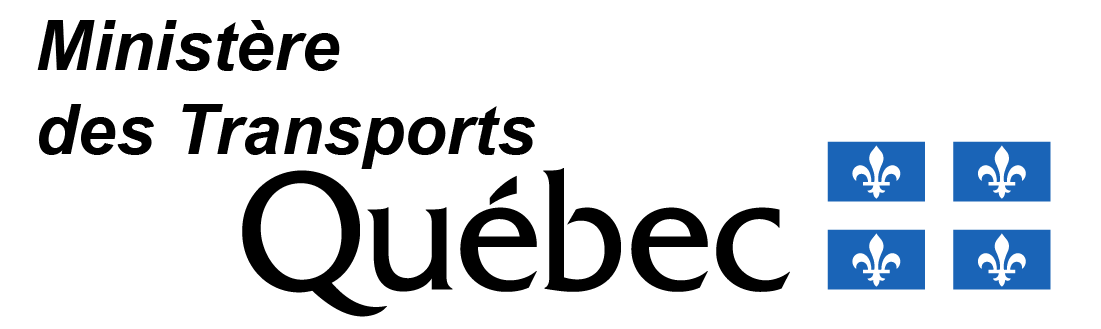 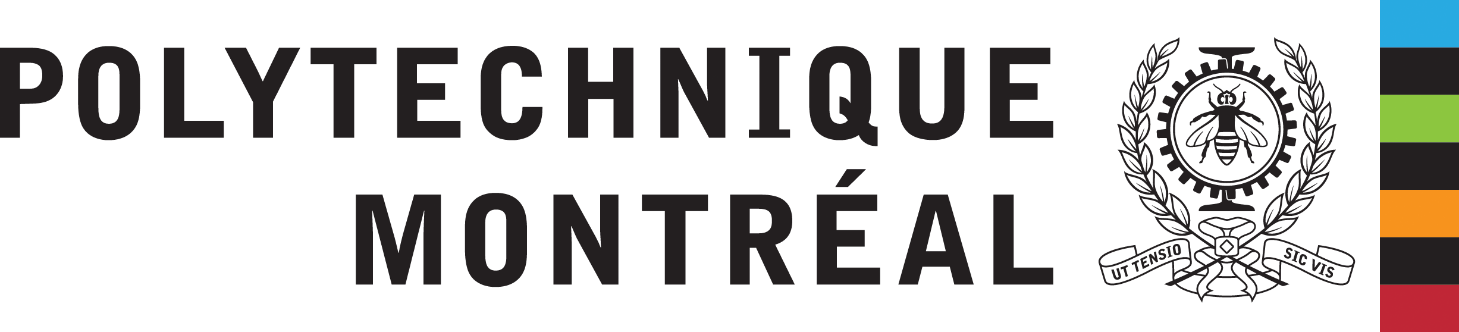 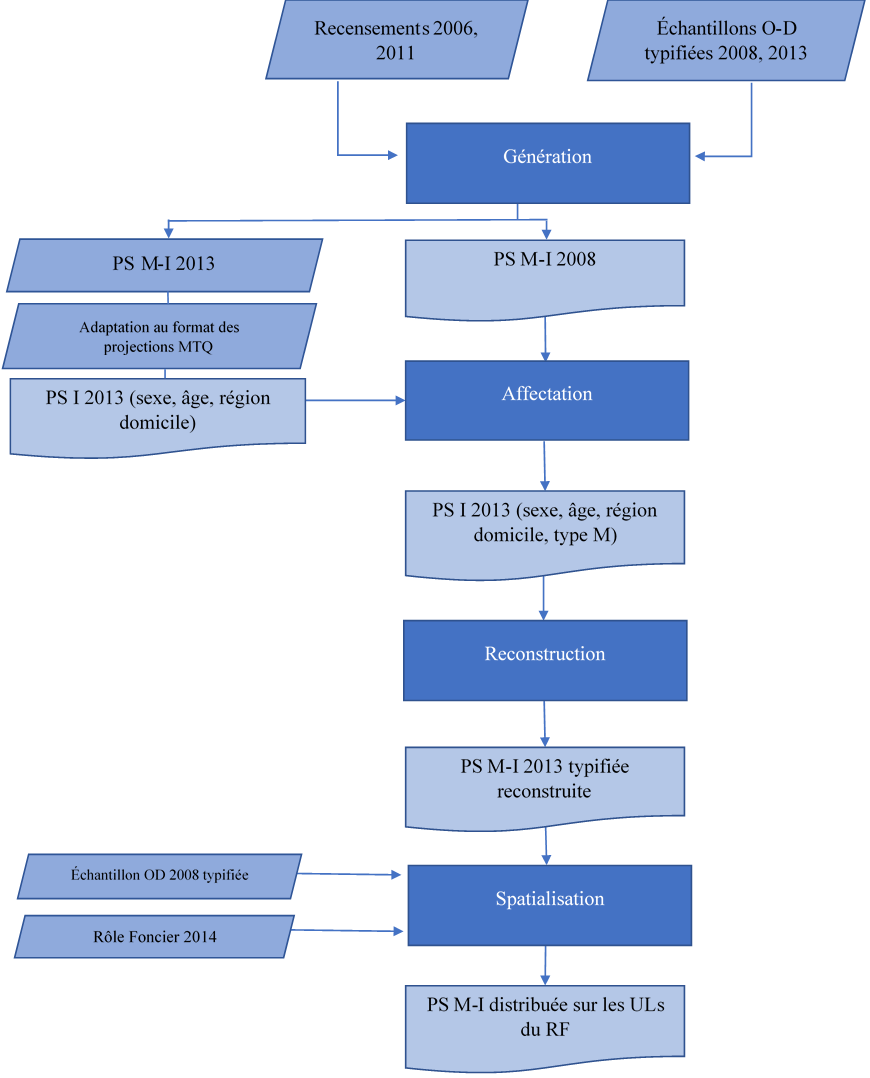 4. Spatialisation
Ajouter la composante spatiale à la PS 2013
Utilisation de l’information spatiale de l’échantillon OD 2008
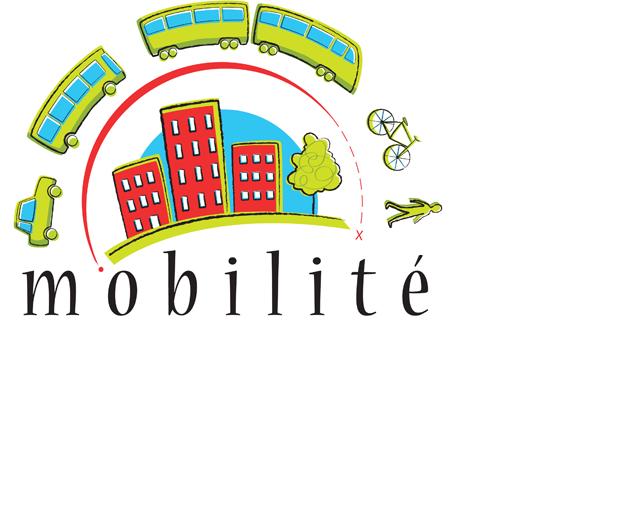 2èmes Rencontres Francophones Transport Mobilité
12 mai 2019
14/29
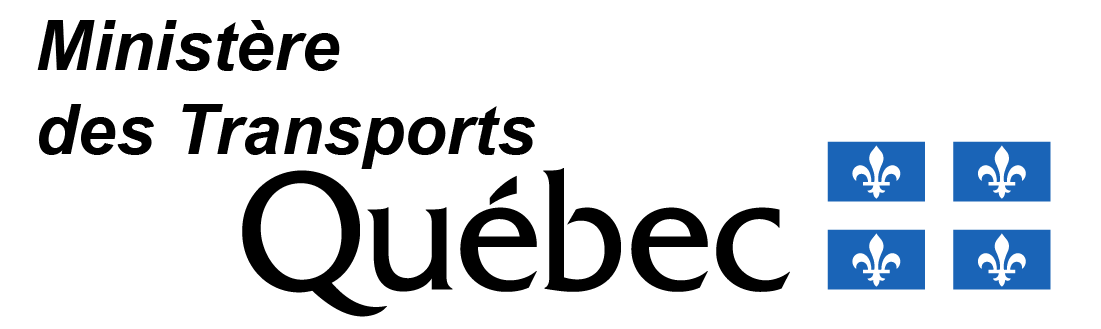 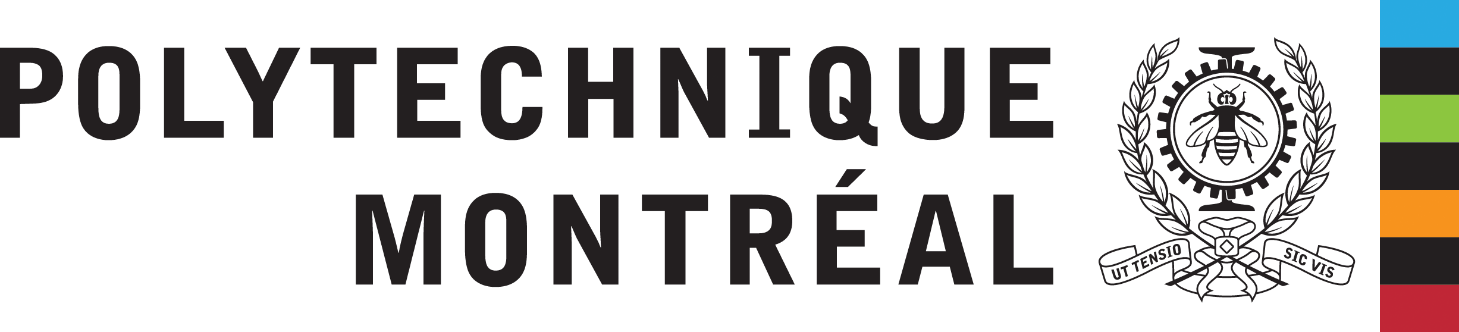 4. Spatialisation
        Autocorrélation spatiale
Moran local 
L’observation d’un caractère à un certain endroit rend son observation dans son voisinage plus ou moins probable

Définition d’une variable zonale
Enquête OD 2013
Nombre de ménages d’un type par zone
Biais liés à l’échantillonnage OD
       Pourcentage d’un type par zone

8 cartes
	Une carte par type
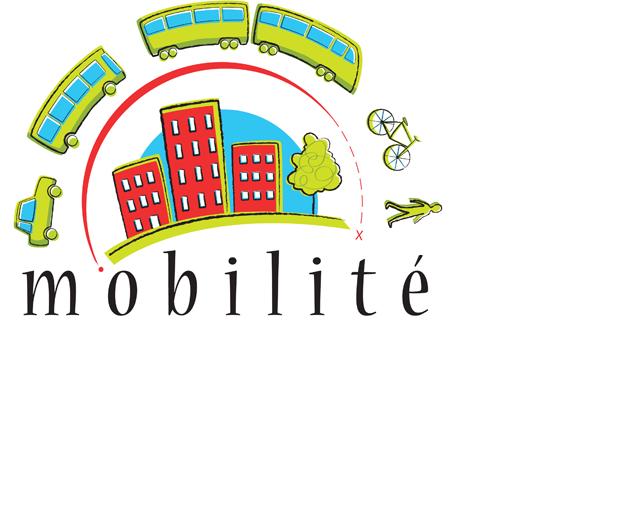 2èmes Rencontres Francophones Transport Mobilité
12 mai 2019
15/29
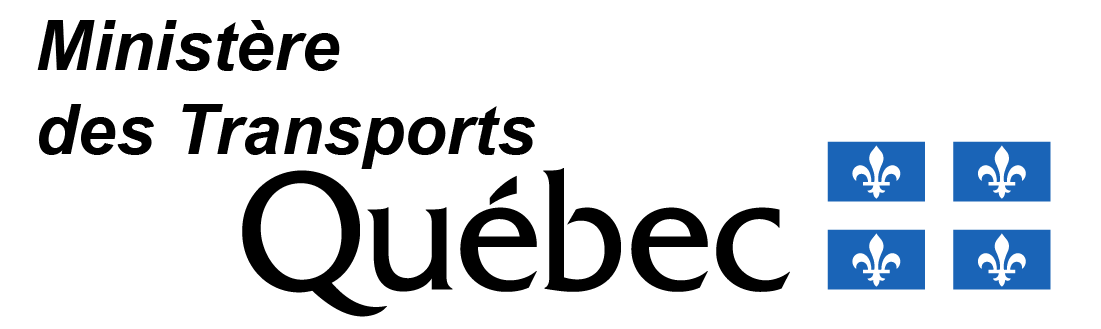 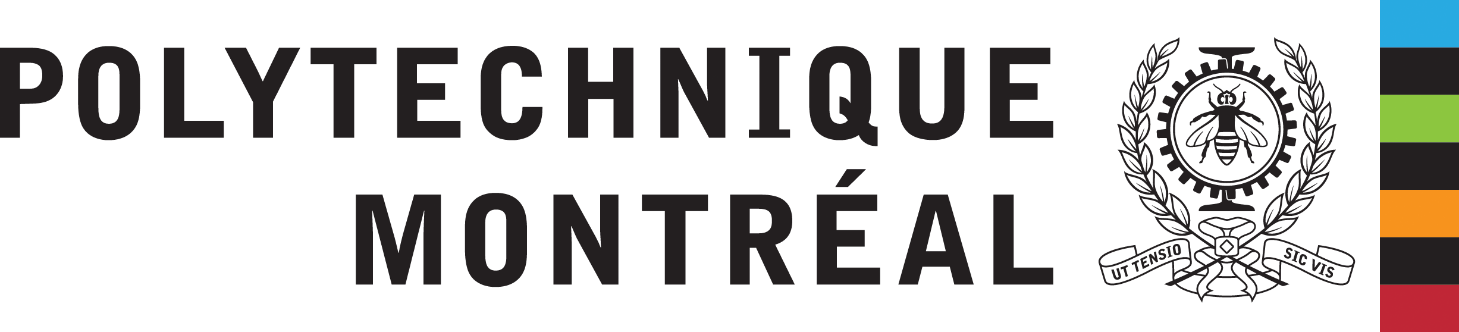 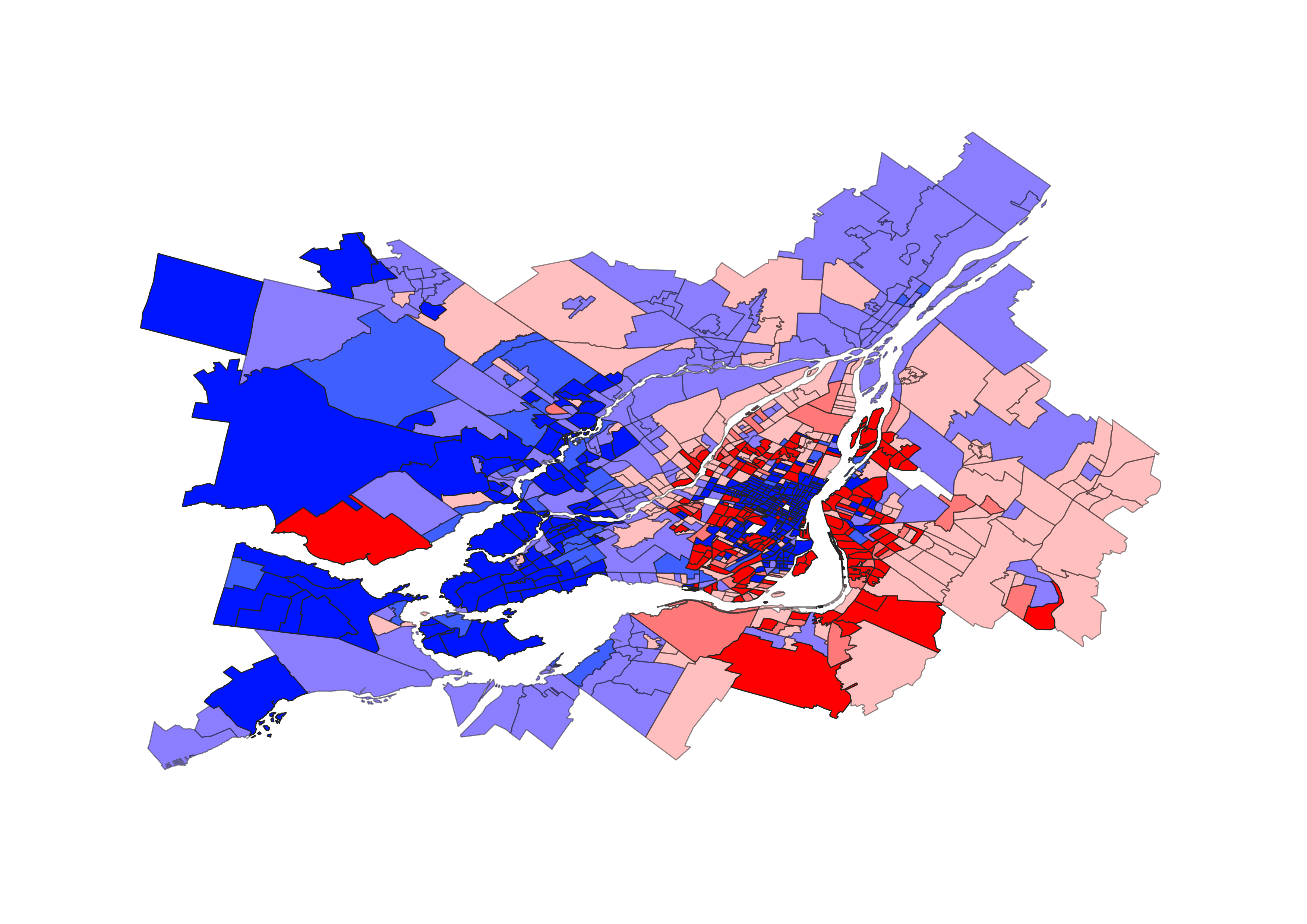 4. Spatialisation
        Autocorrélation spatiale
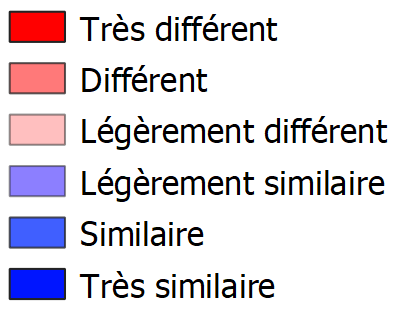 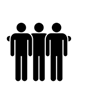 Jeunes couples, colocs ou célibataires
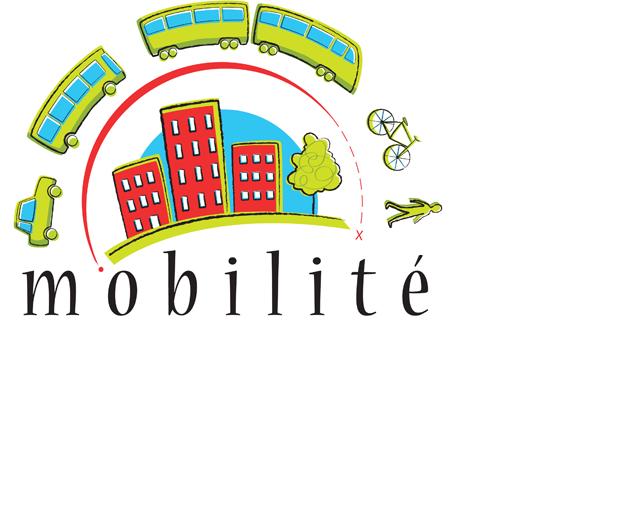 2èmes Rencontres Francophones Transport Mobilité
12 mai 2019
16/29
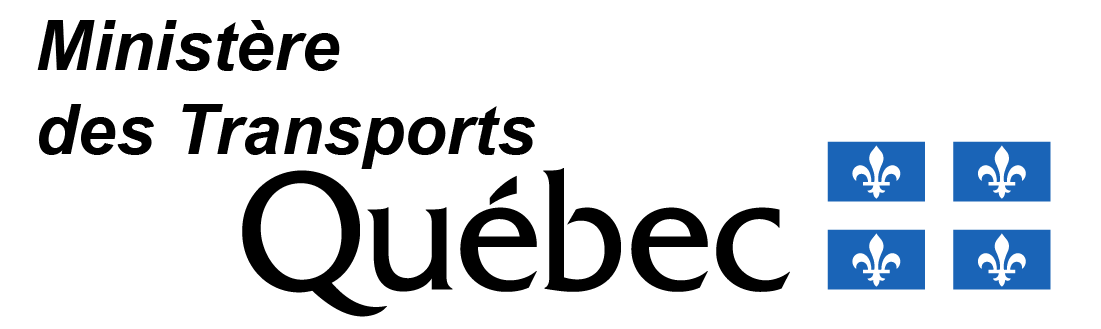 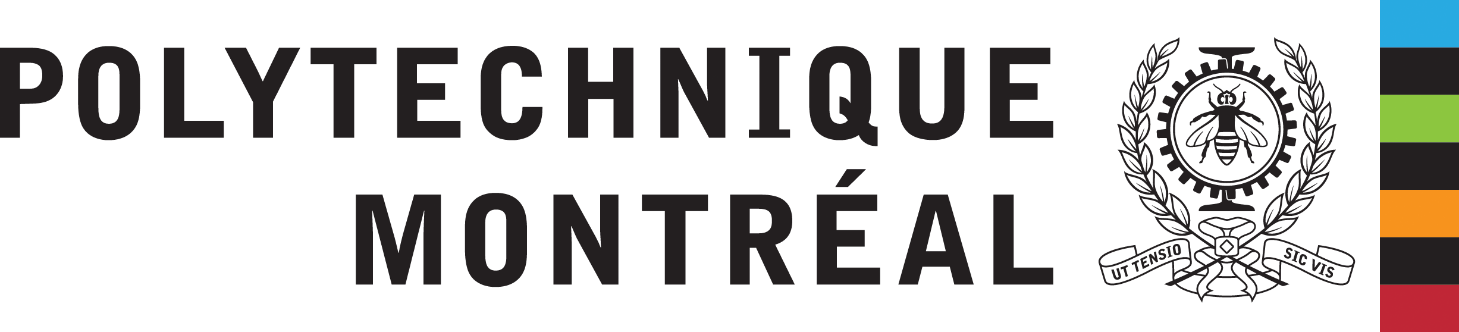 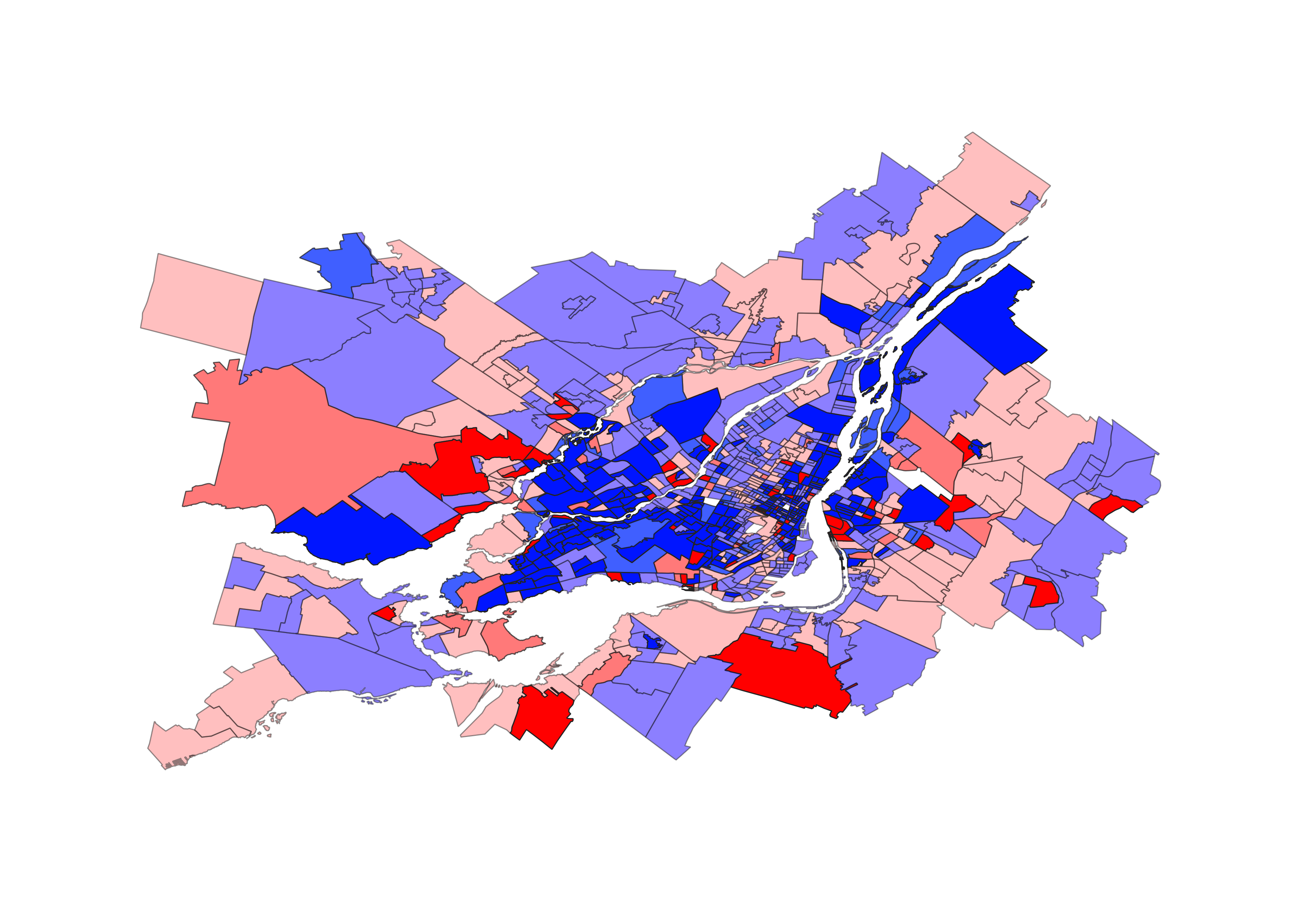 4. Spatialisation
        Autocorrélation spatiale
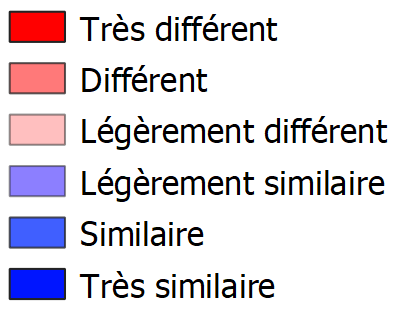 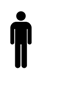 Cinquantenaires
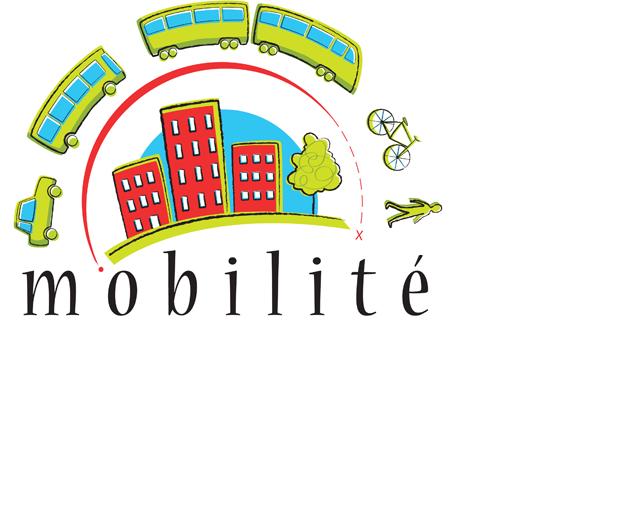 2èmes Rencontres Francophones Transport Mobilité
12 mai 2019
17/29
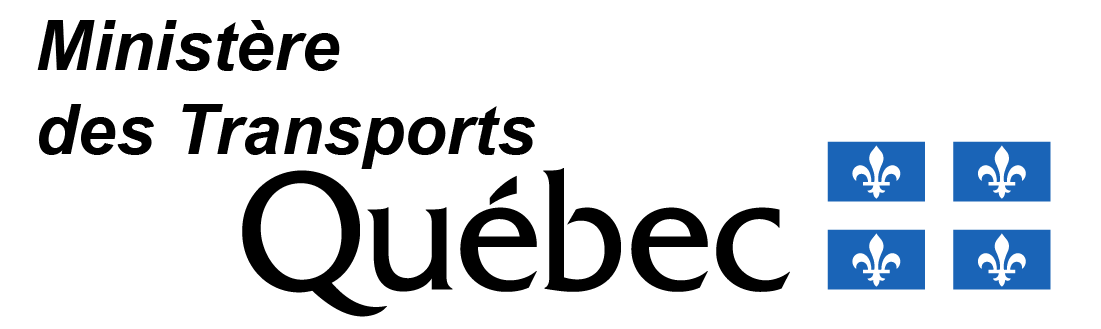 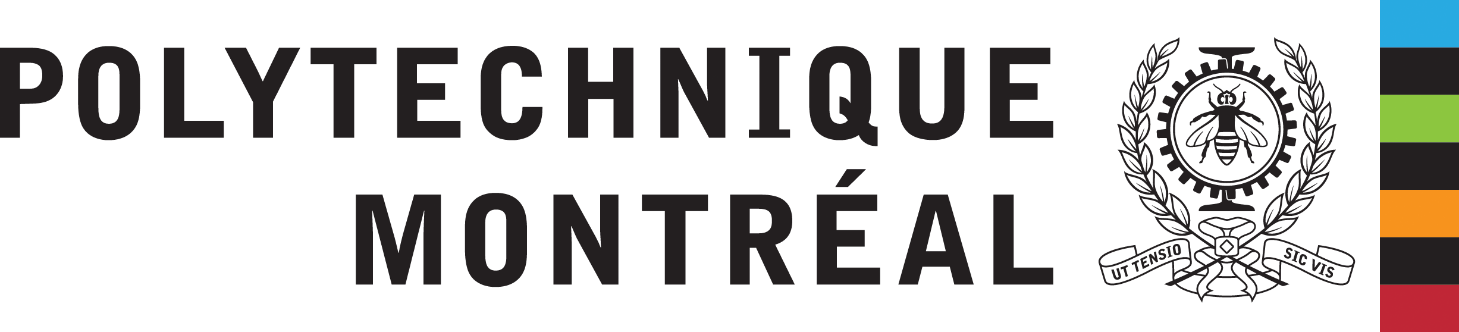 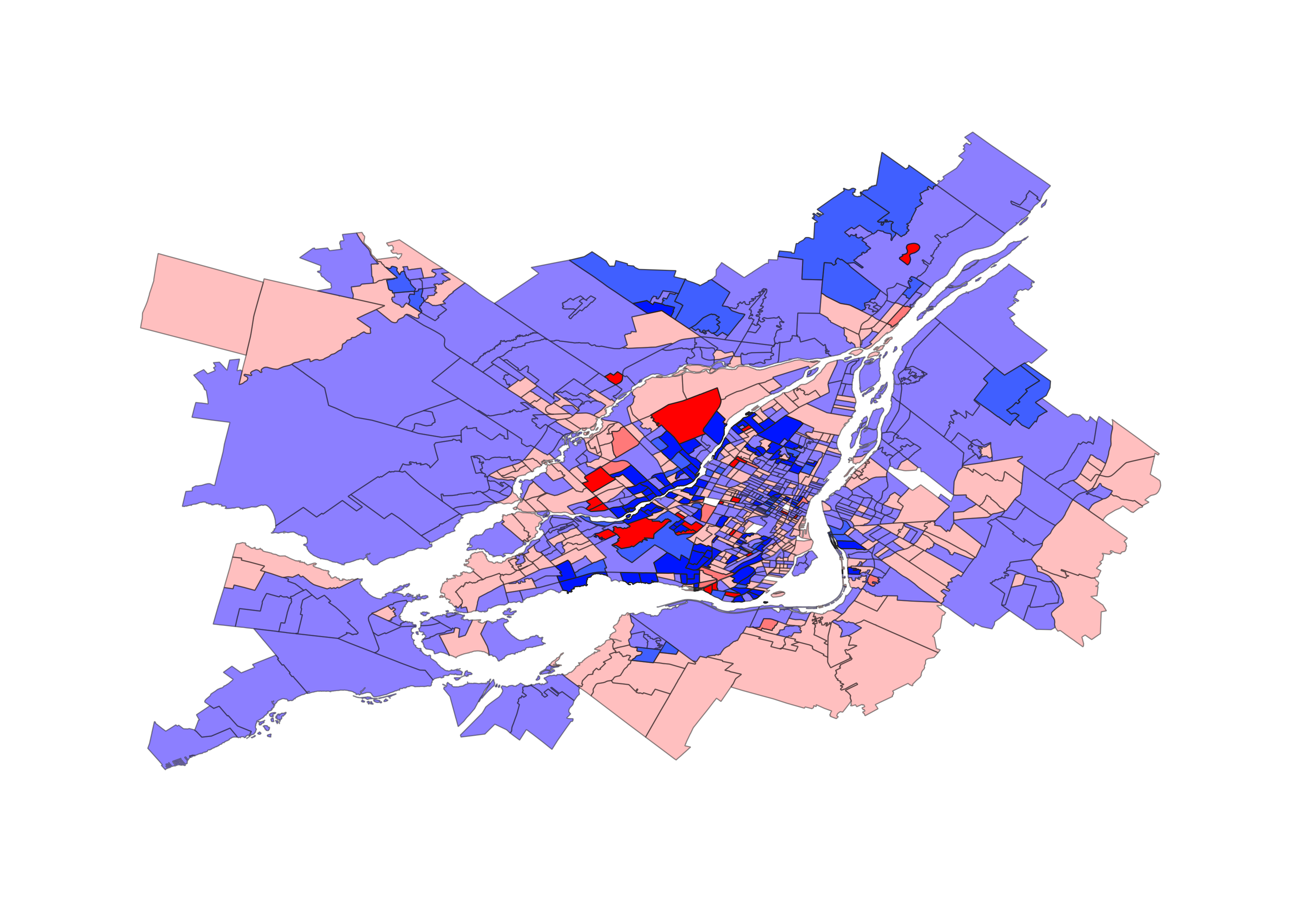 4. Spatialisation
        Autocorrélation spatiale
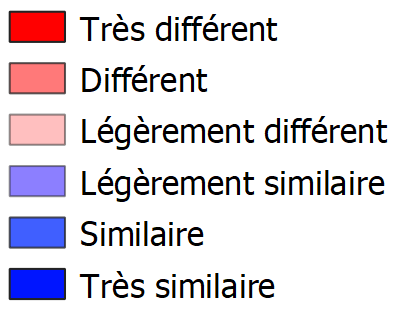 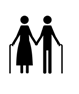 Retraités
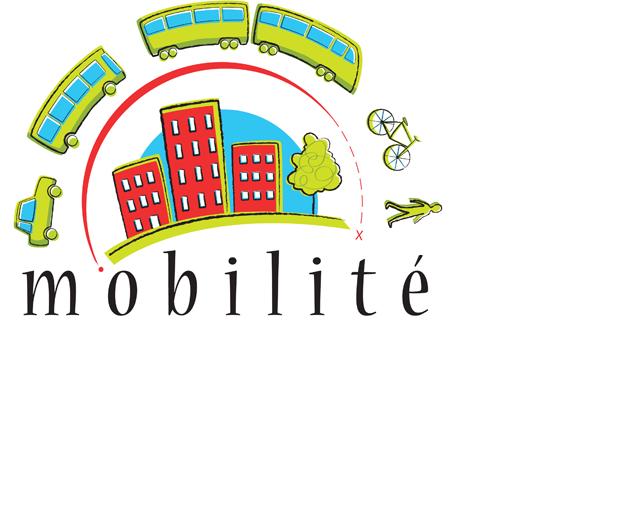 2èmes Rencontres Francophones Transport Mobilité
12 mai 2019
18/29
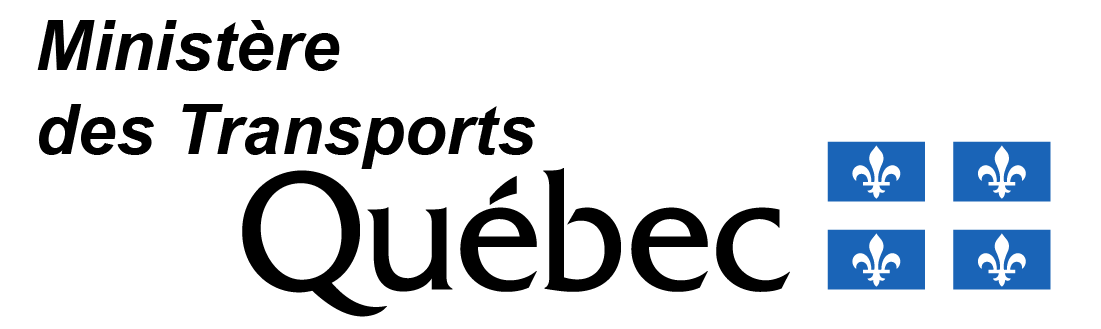 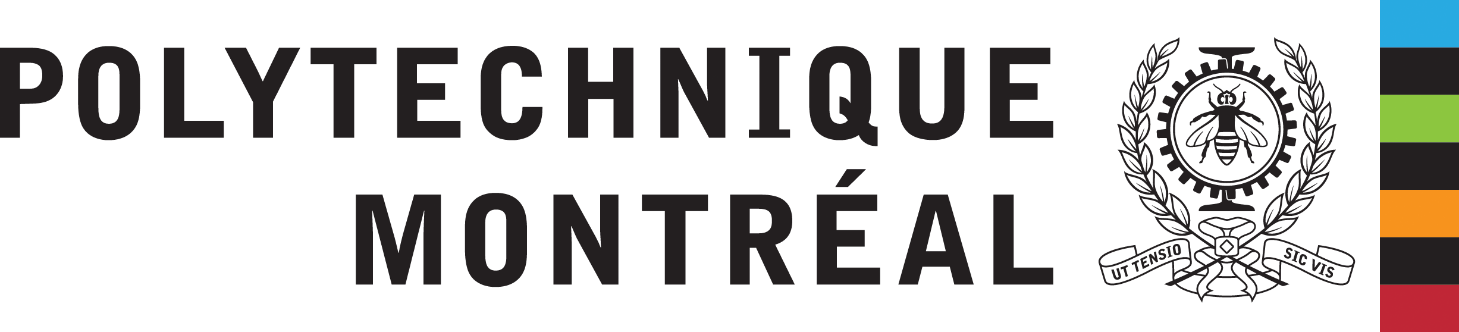 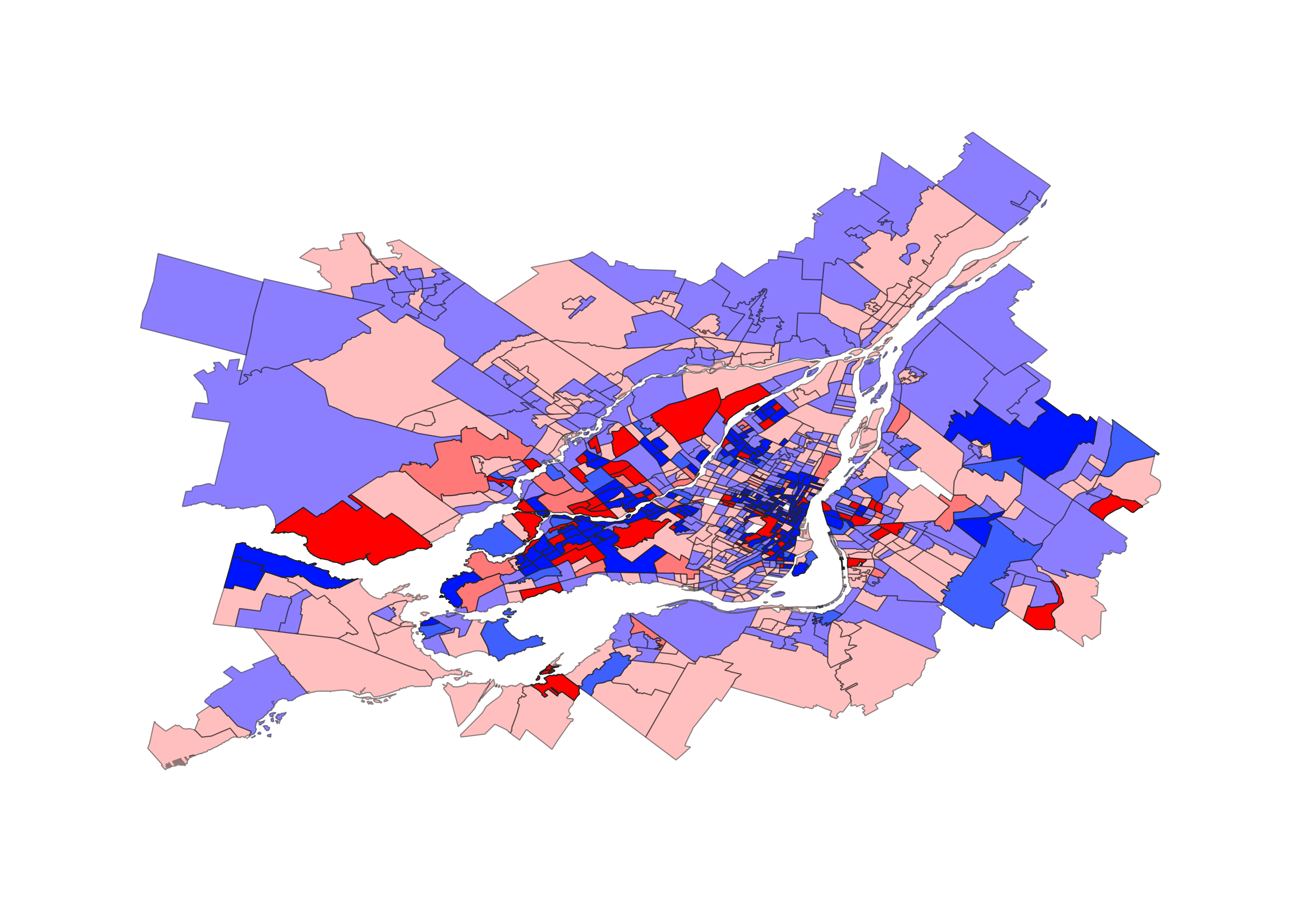 4. Spatialisation
        Autocorrélation spatiale
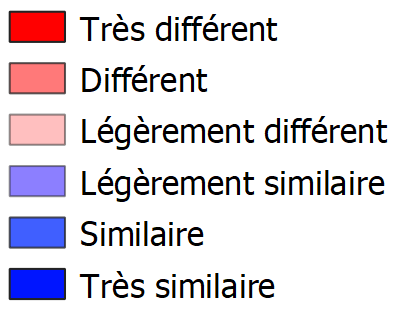 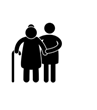 Adultes et personnes âgées
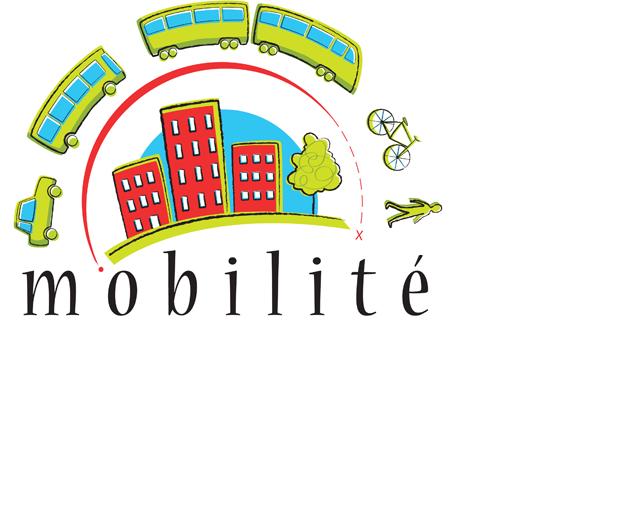 2èmes Rencontres Francophones Transport Mobilité
12 mai 2019
19/29
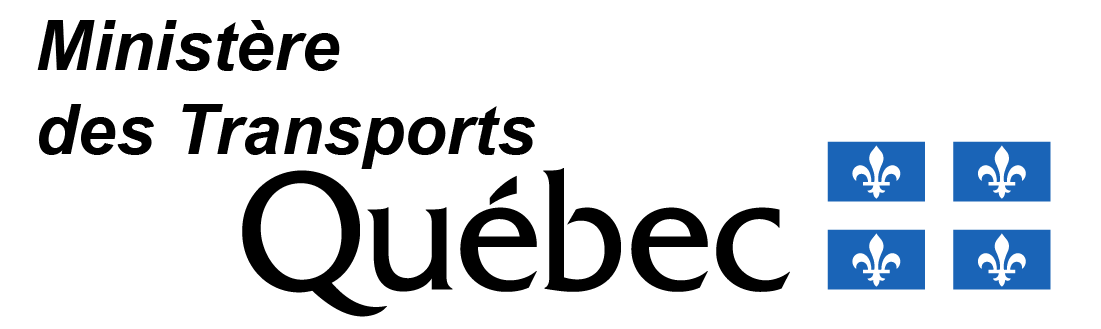 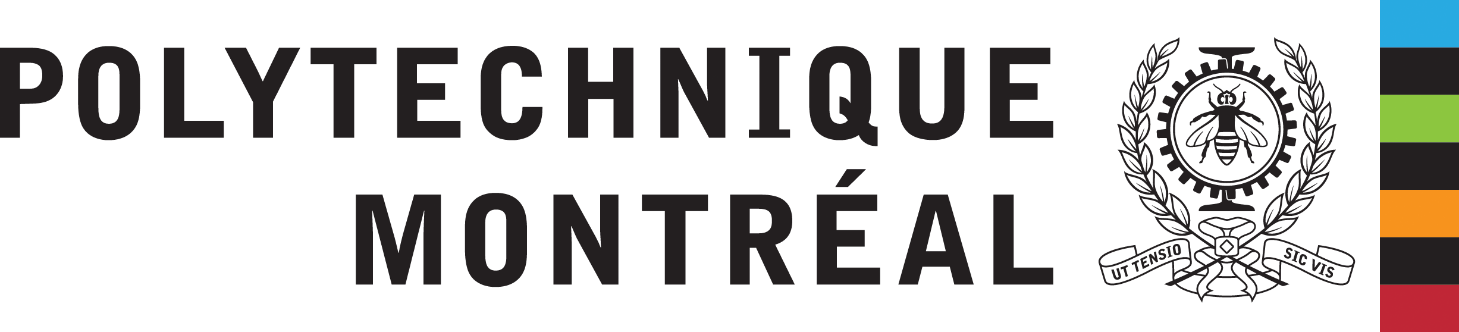 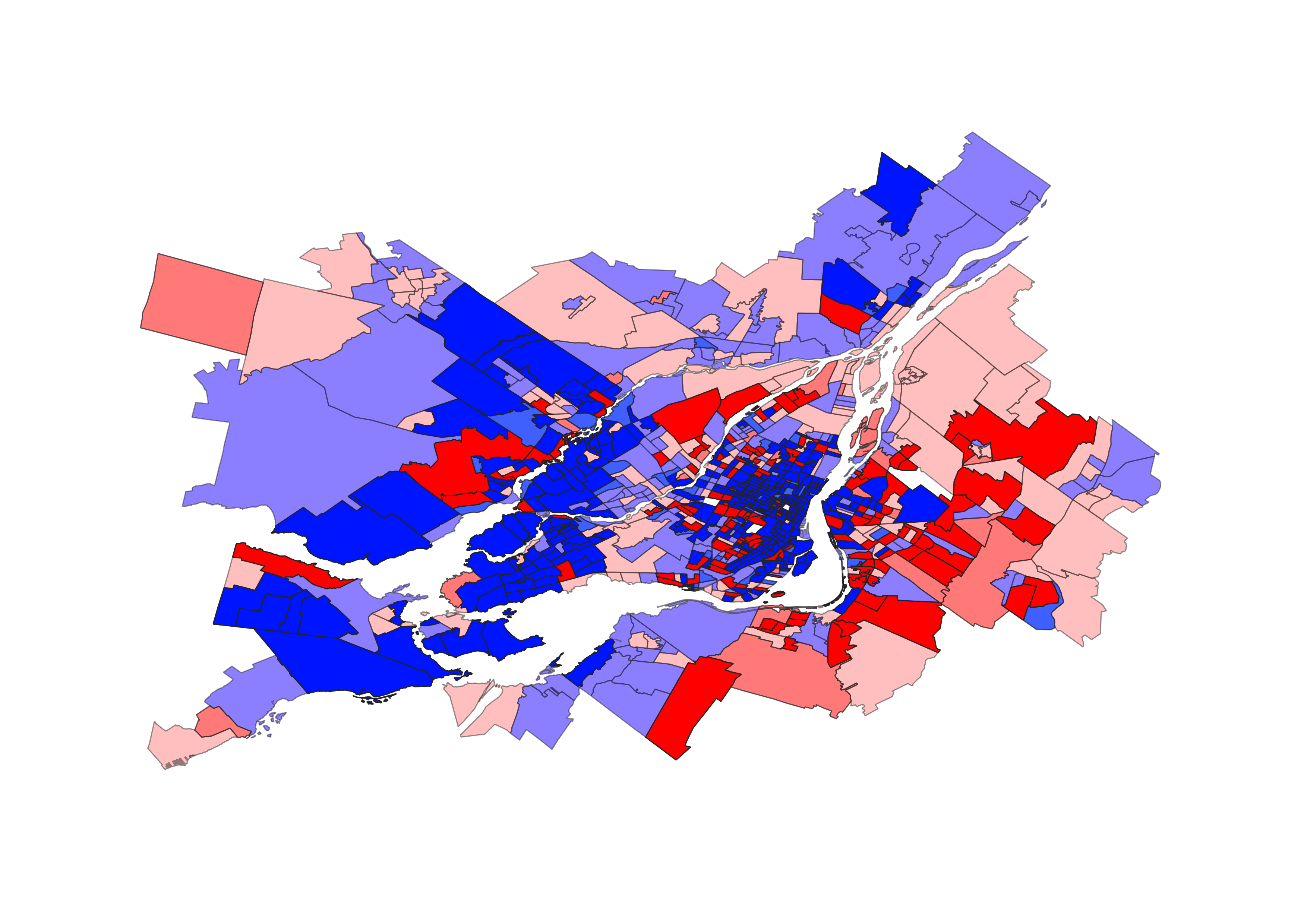 4. Spatialisation
        Autocorrélation spatiale
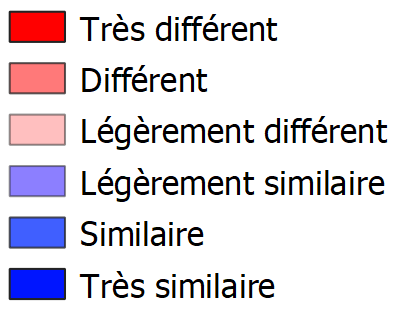 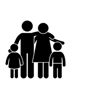 Familles traditionnelles
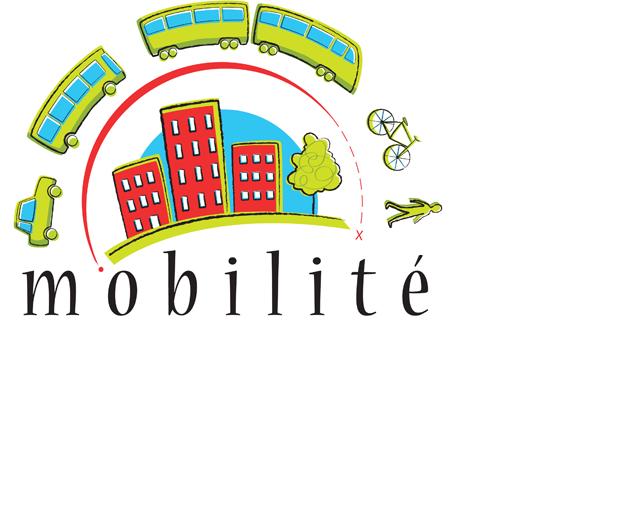 2èmes Rencontres Francophones Transport Mobilité
12 mai 2019
20/29
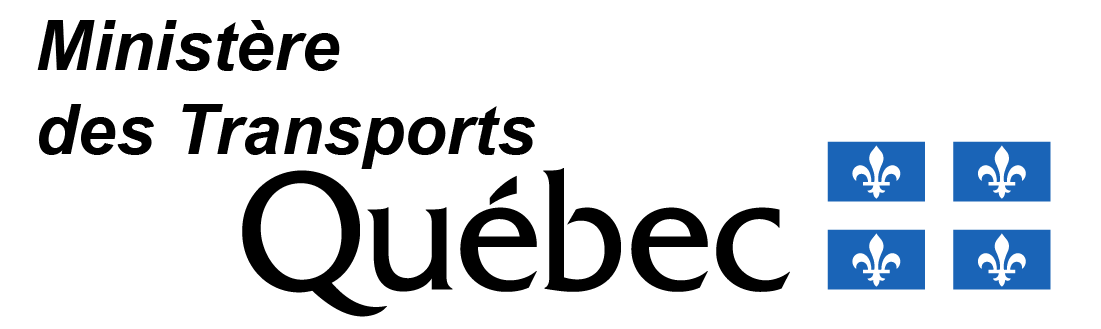 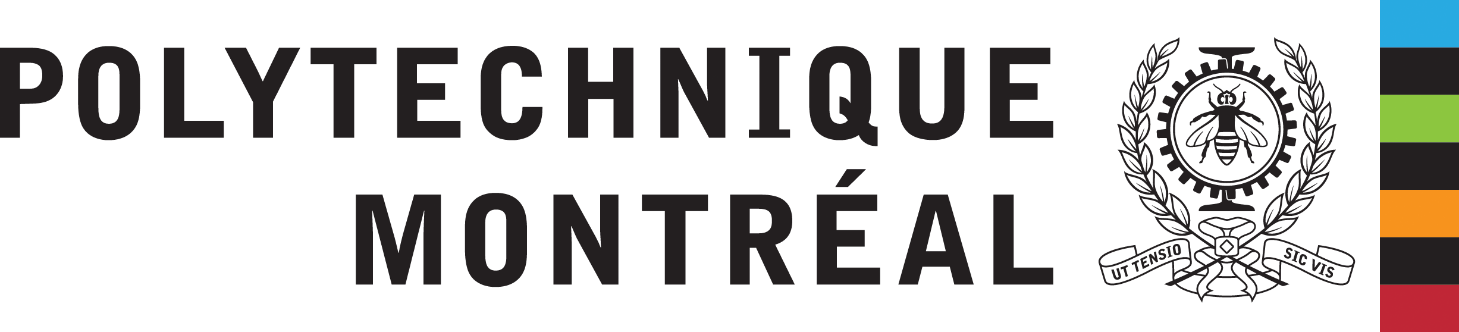 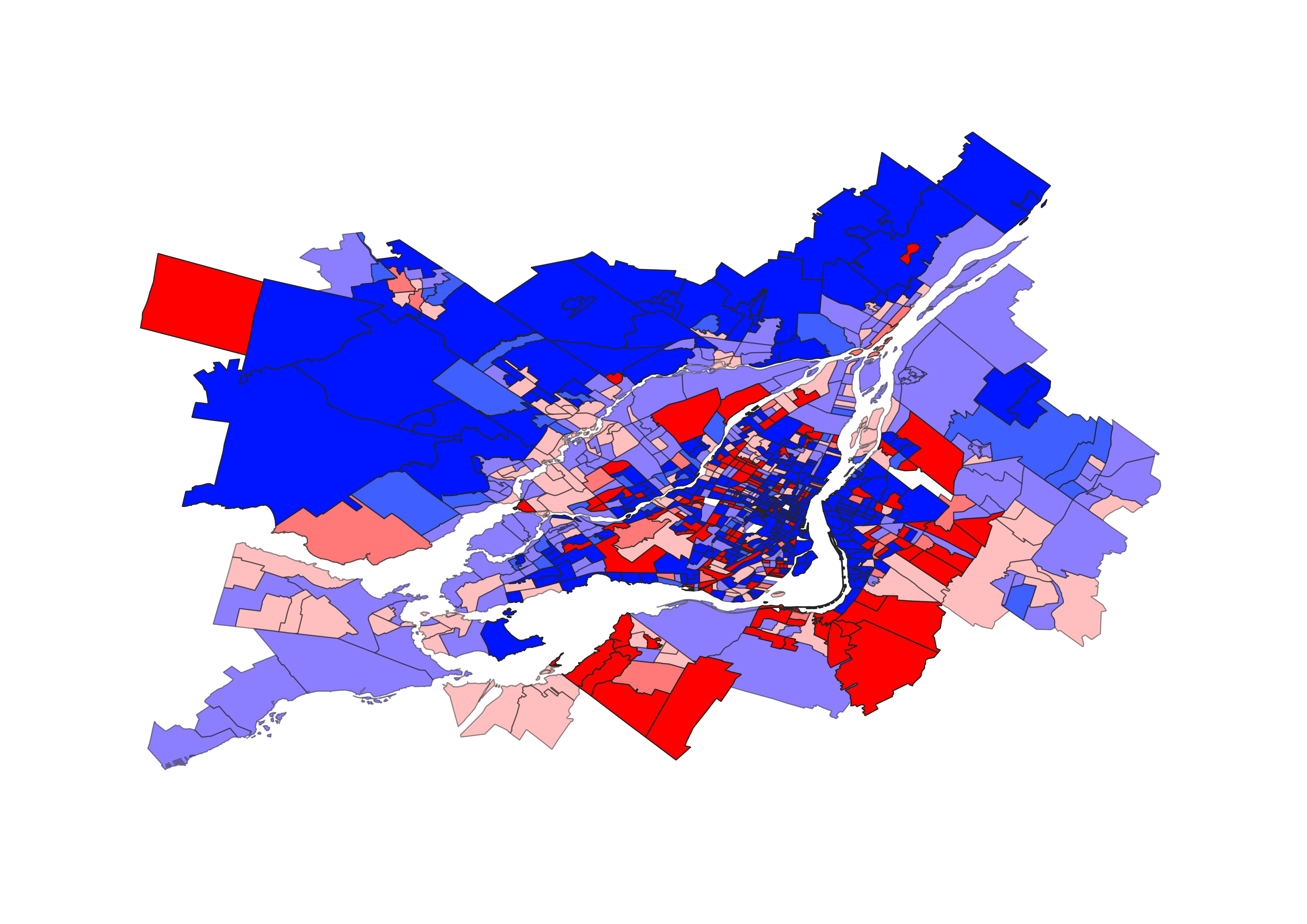 4. Spatialisation
        Autocorrélation spatiale
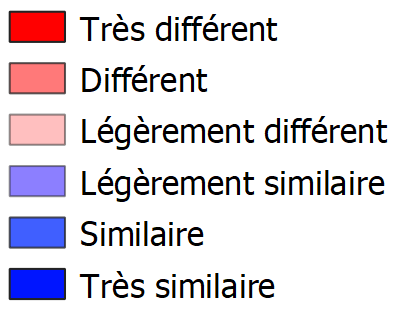 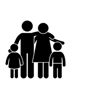 Très jeunes familles
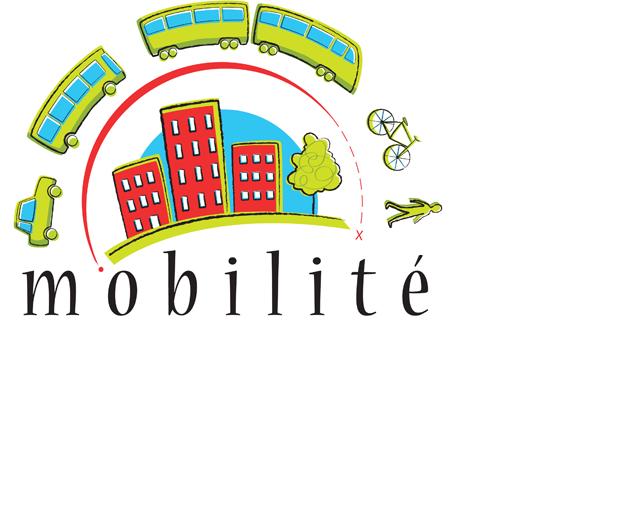 2èmes Rencontres Francophones Transport Mobilité
12 mai 2019
21/29
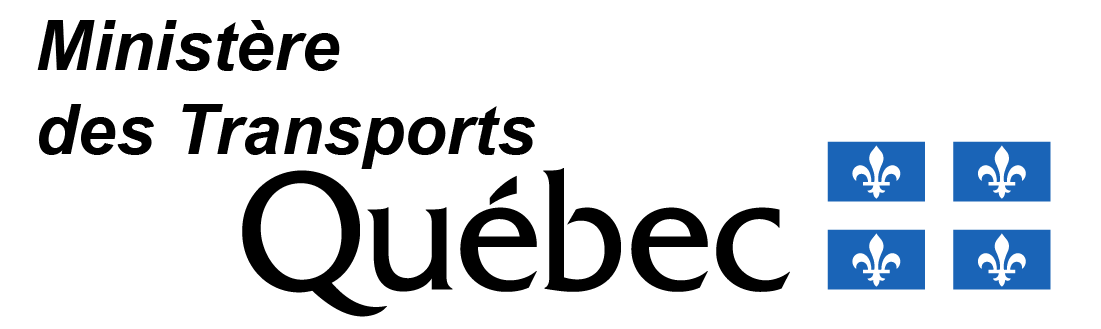 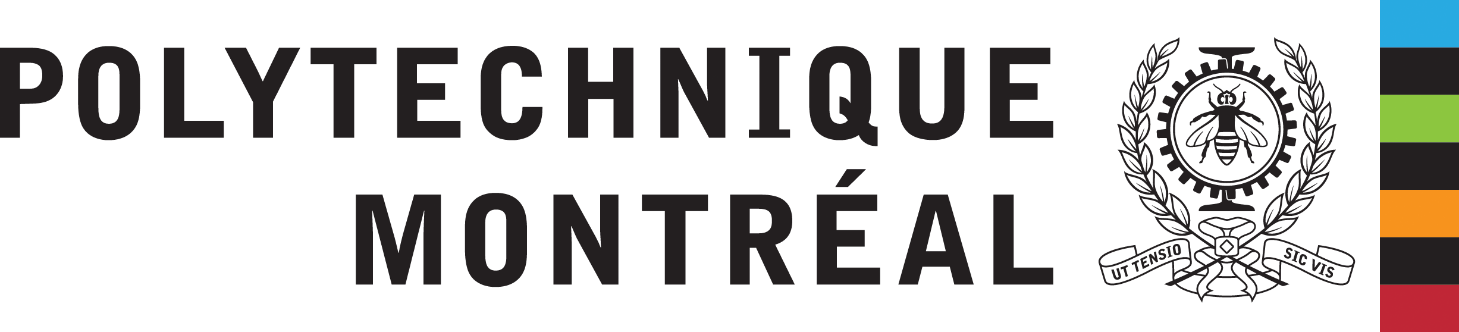 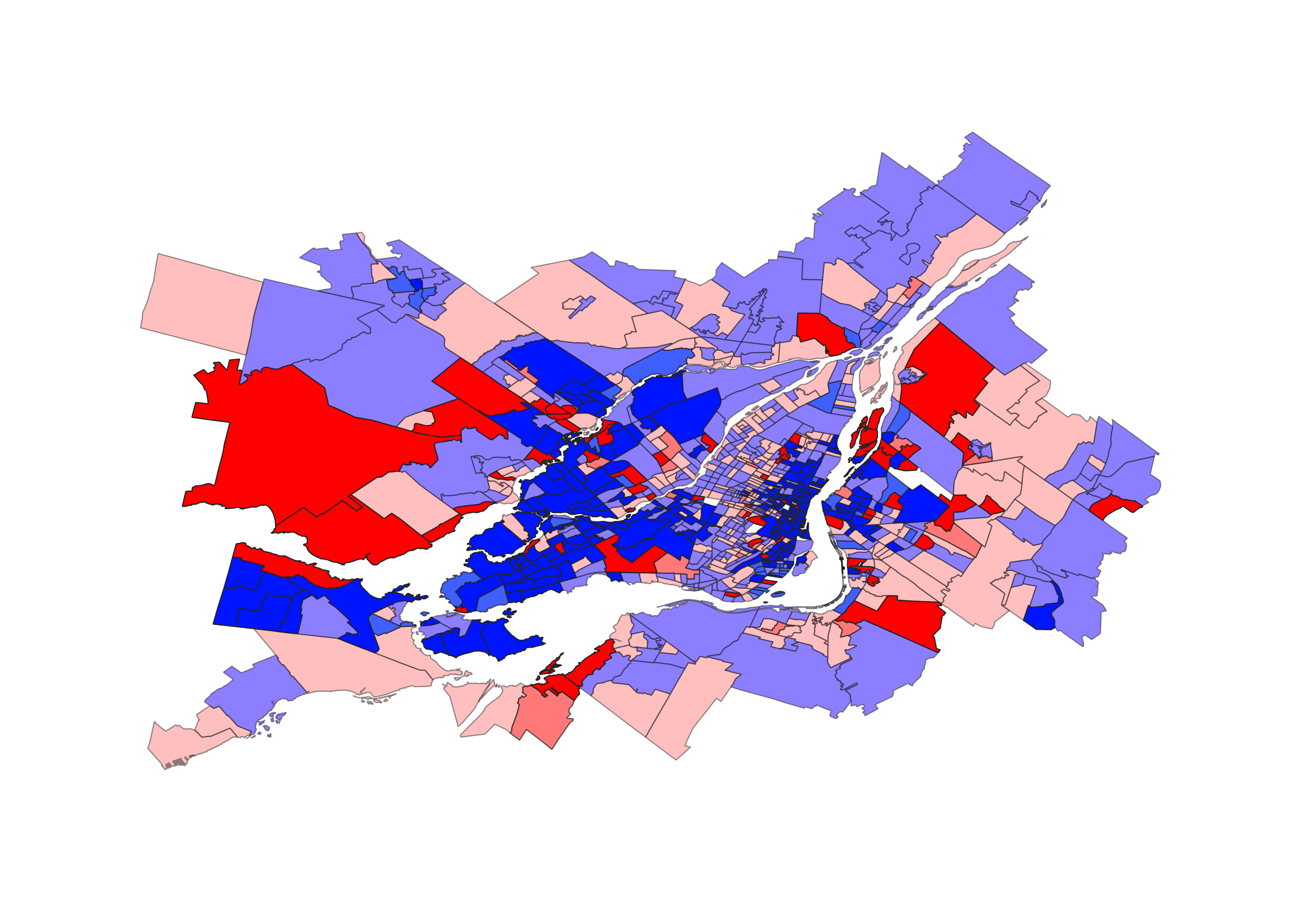 4. Spatialisation
        Autocorrélation spatiale
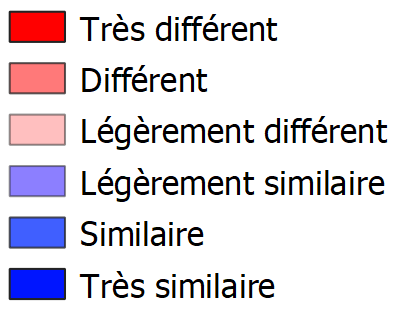 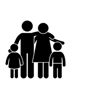 Jeunes familles
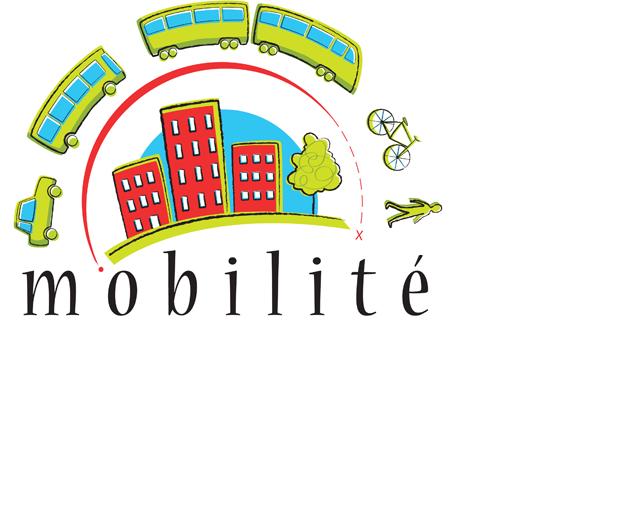 2èmes Rencontres Francophones Transport Mobilité
12 mai 2019
22/29
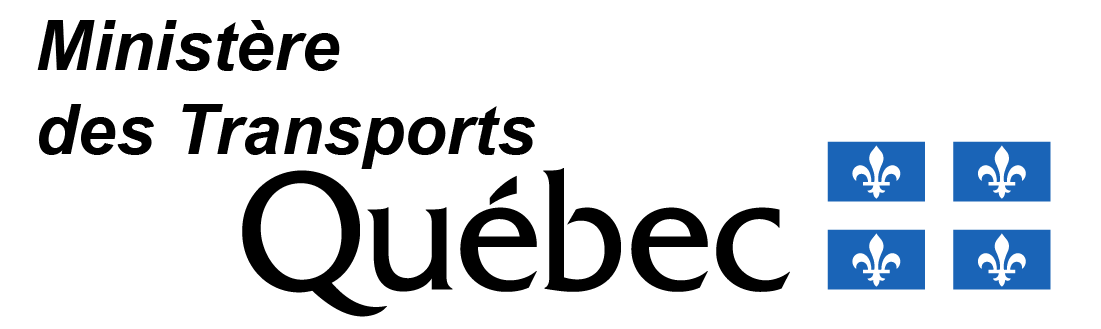 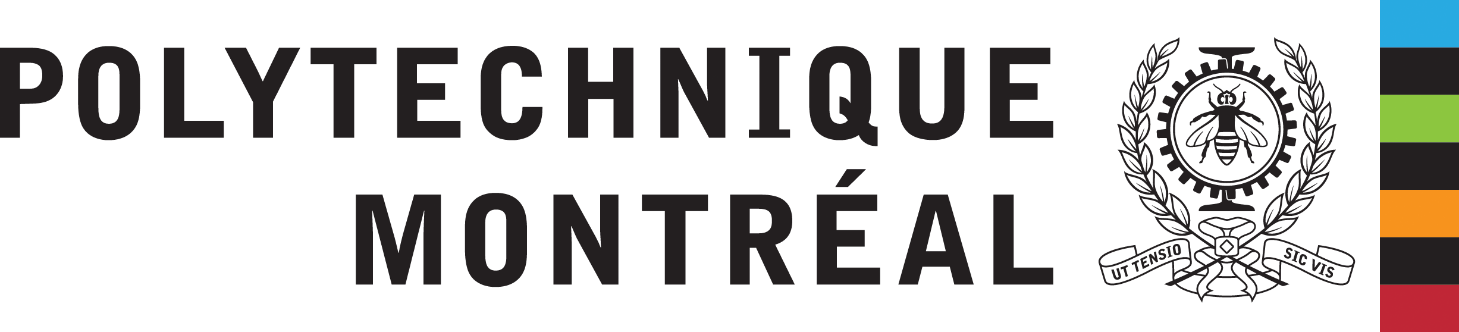 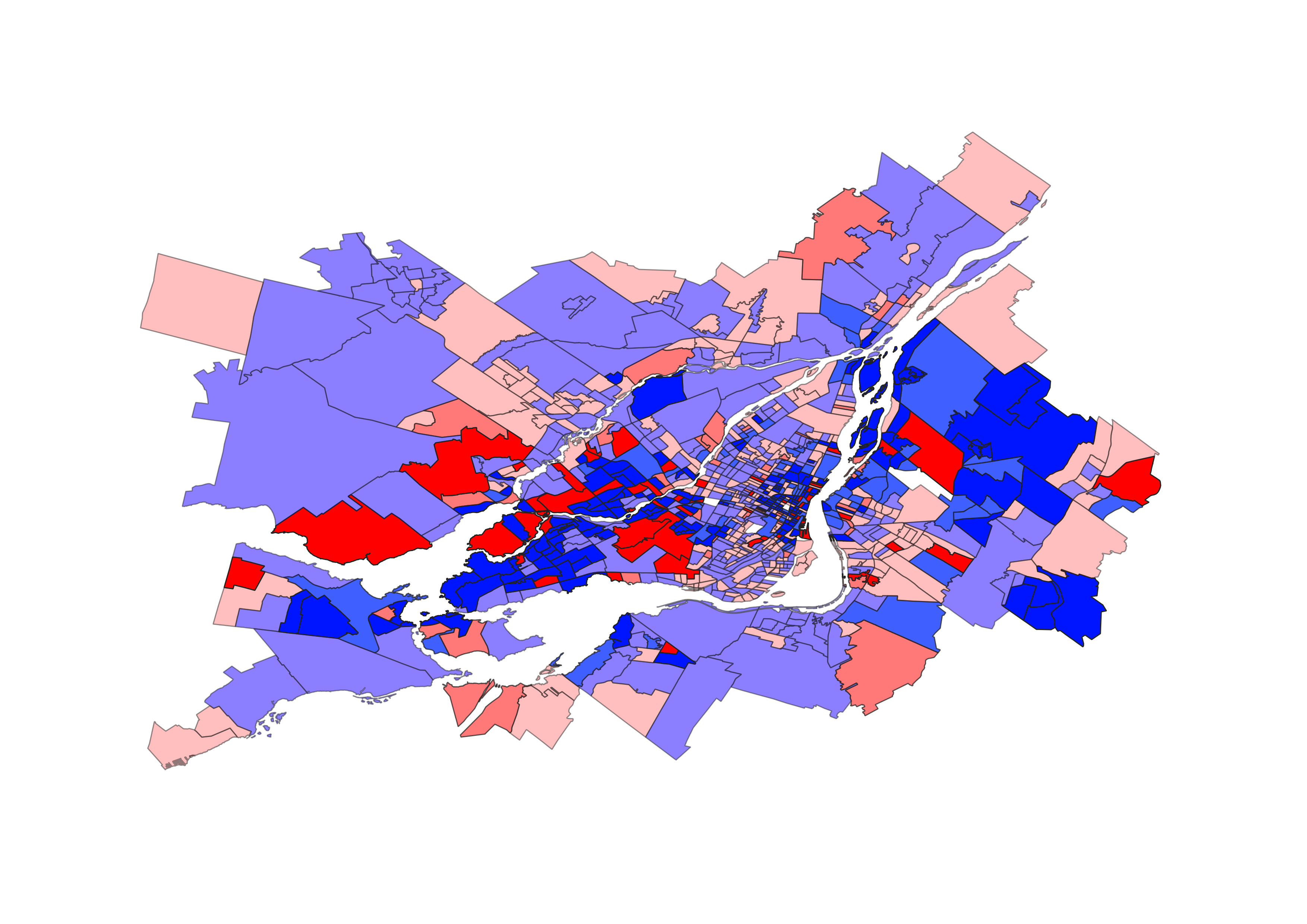 4. Spatialisation
        Autocorrélation spatiale
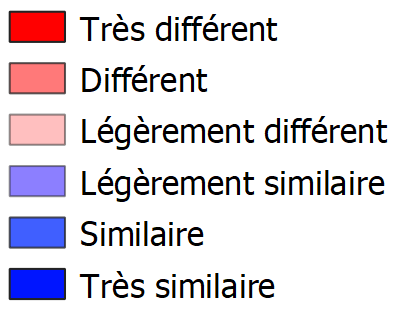 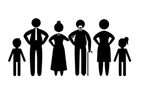 Familles multigénérationnelles
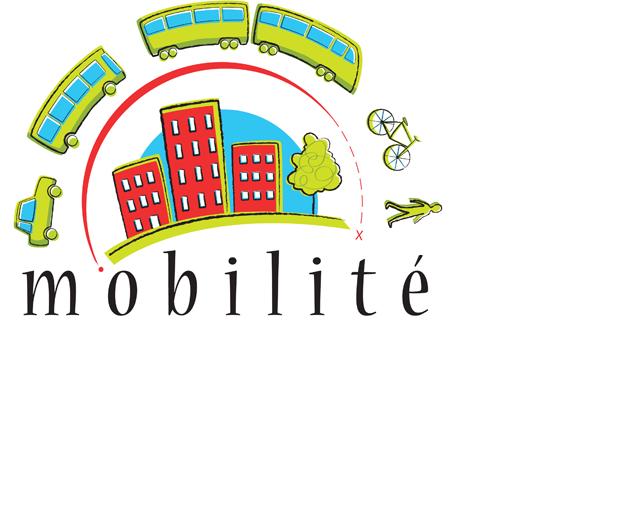 2èmes Rencontres Francophones Transport Mobilité
12 mai 2019
23/29
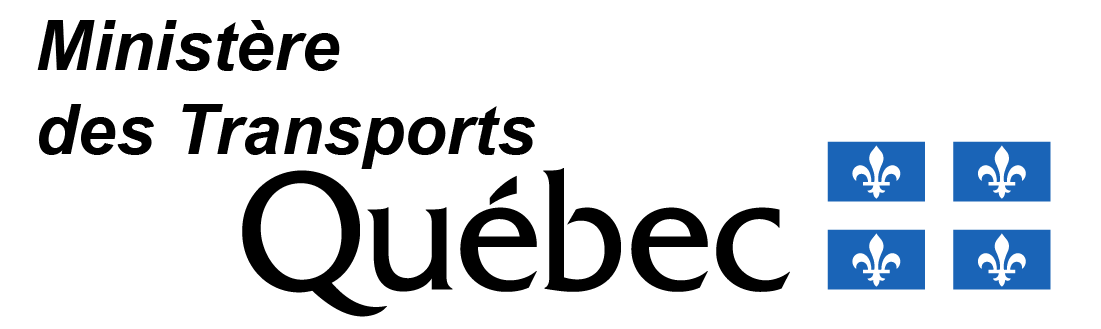 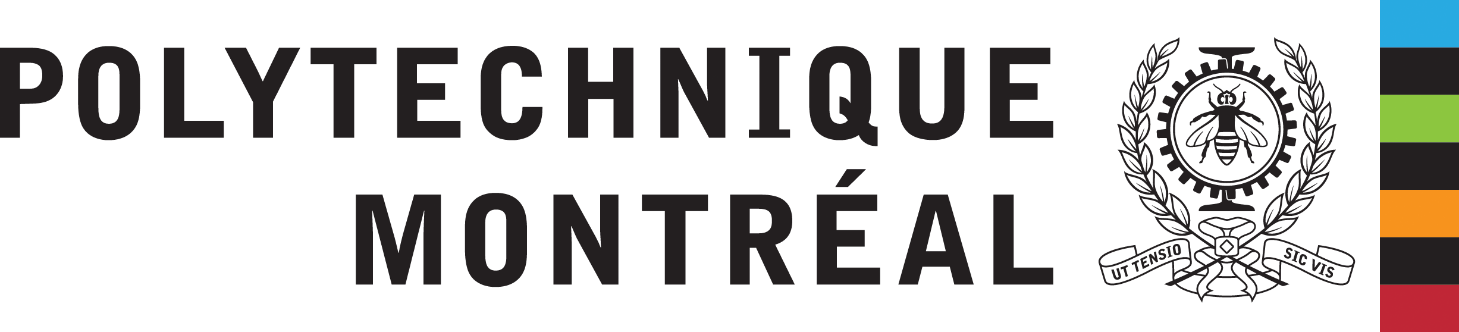 4. Spatialisation
        Attribution - Distribution
Attribution
Attribuer un type de ménage à chaque unité de logement du rôle foncier
Utilisation de l’échantillon OD 2008 pour la proximité spatiale
Logit multinomial avec variables spatiales (en cours) :
	 Noyau fixe : %T1 pour d < 100m
	 Noyau adaptatif : %T1 parmi les 100 voisins les plus proches
	 Évaluation de la corrélation entre différents types 
	      (complémentaire à l’autocorrélation spatiale)
Régression géographiquement pondérée (GWR)
	 Attribution de poids différents aux observations
	 Noyaux fixes ou adaptatifs 
	 Ensemble de modèles de régression locaux

Distribution
Distribuer les ménages aléatoirement sur les unités de logement
Considération du type et de la région de domicile uniquement
Attention au taux d’inoccupation !
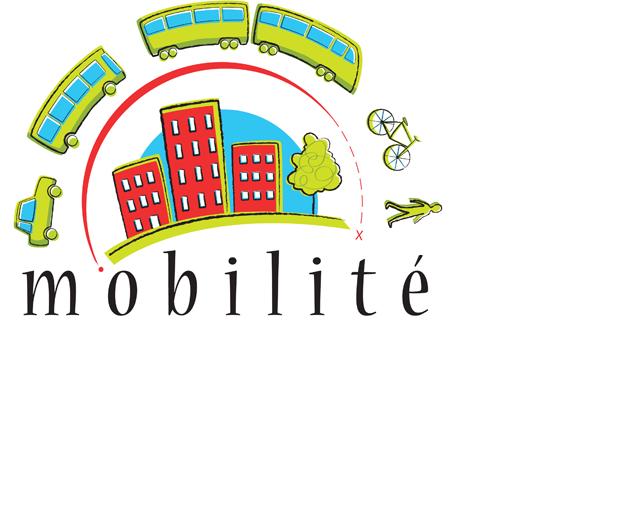 2èmes Rencontres Francophones Transport Mobilité
12 mai 2019
24/29
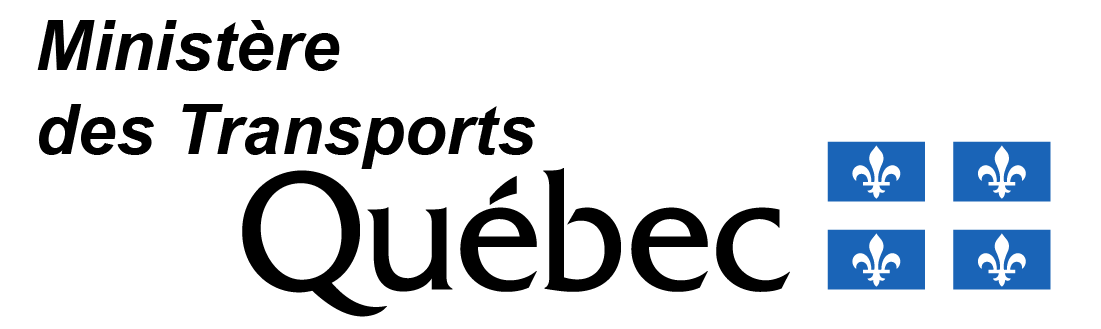 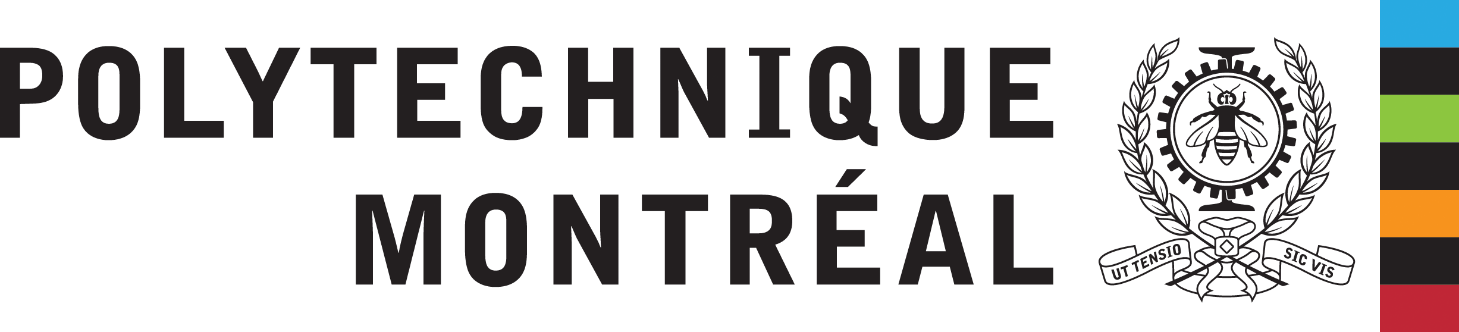 4. Spatialisation
        Attribution - Distribution
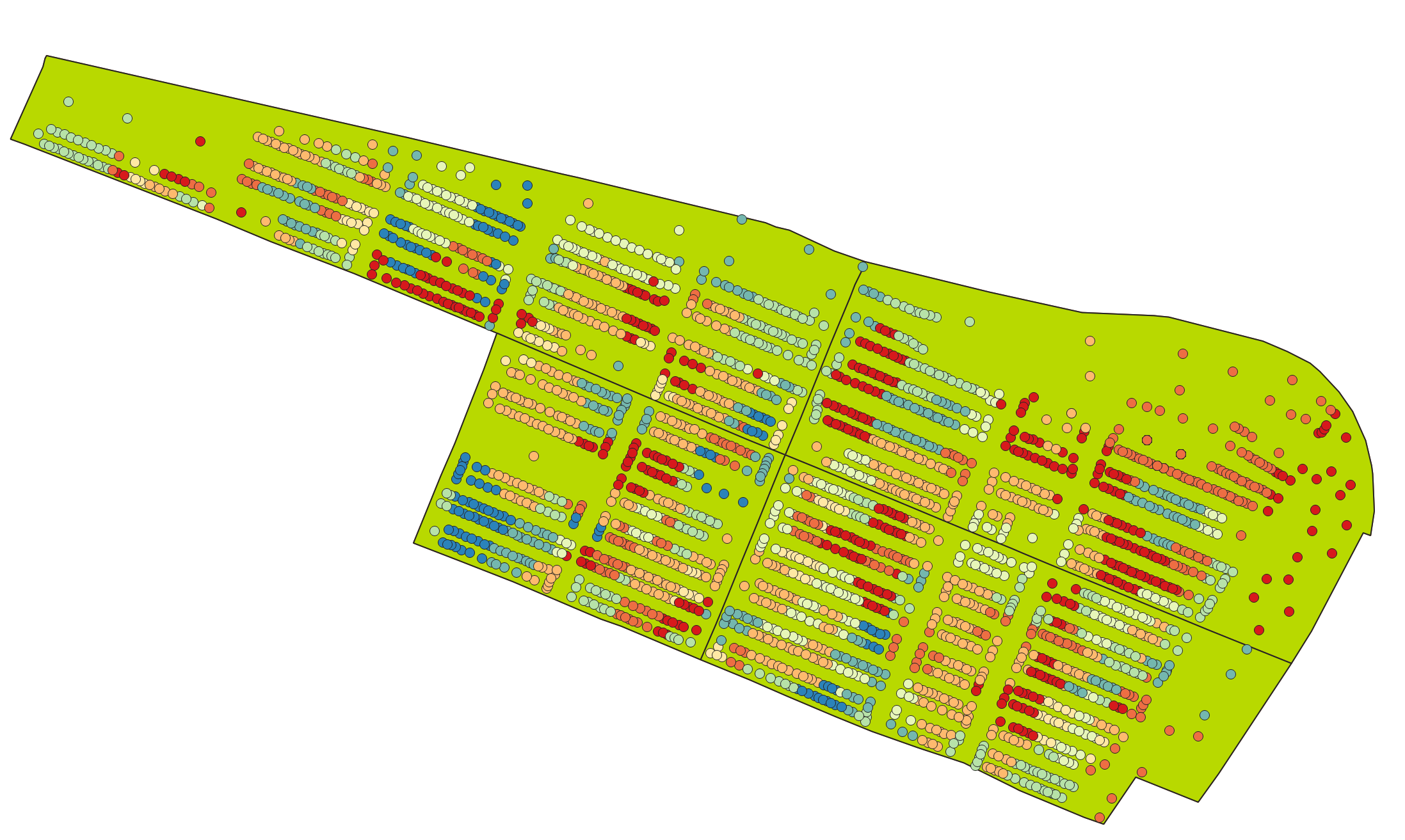 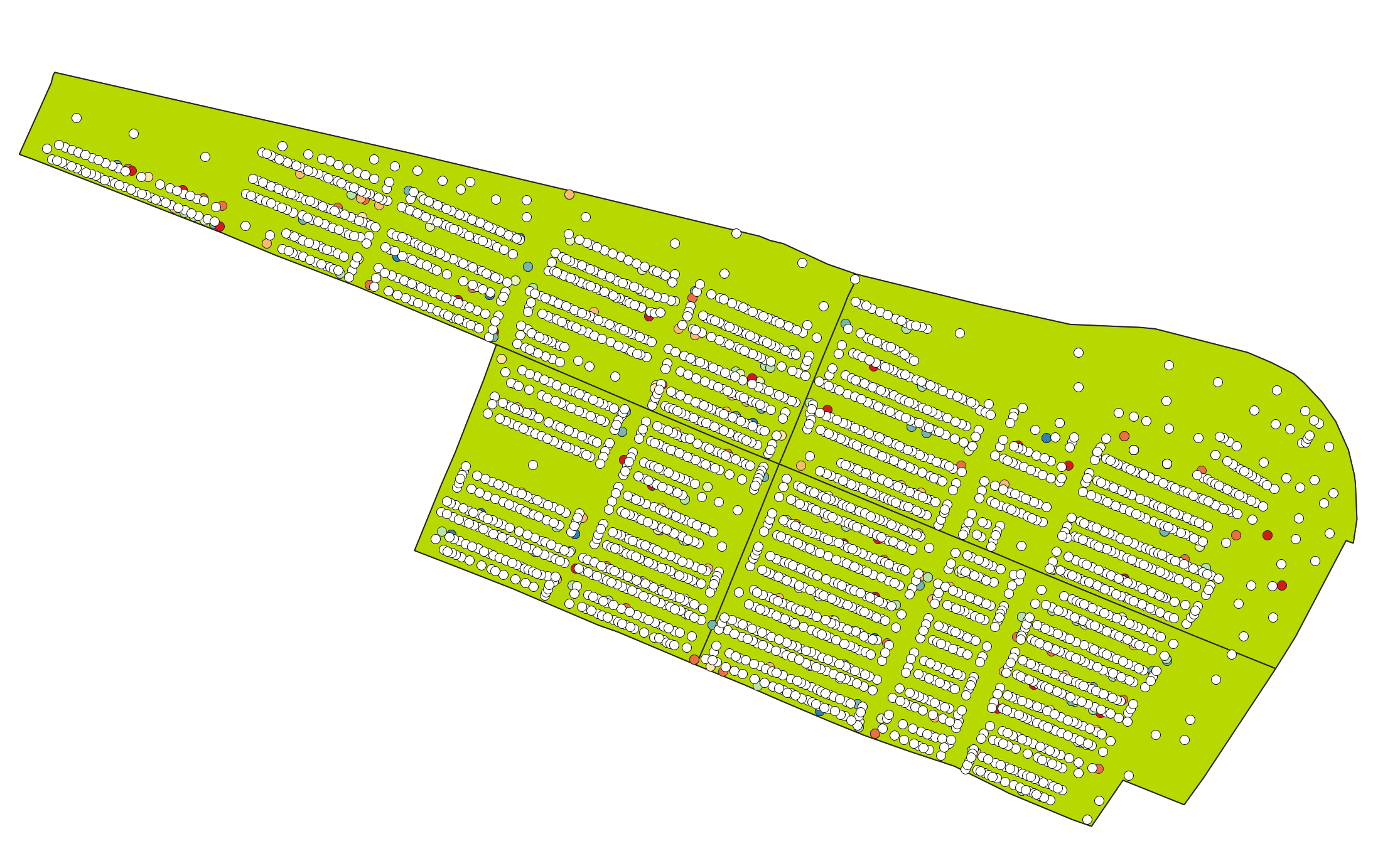 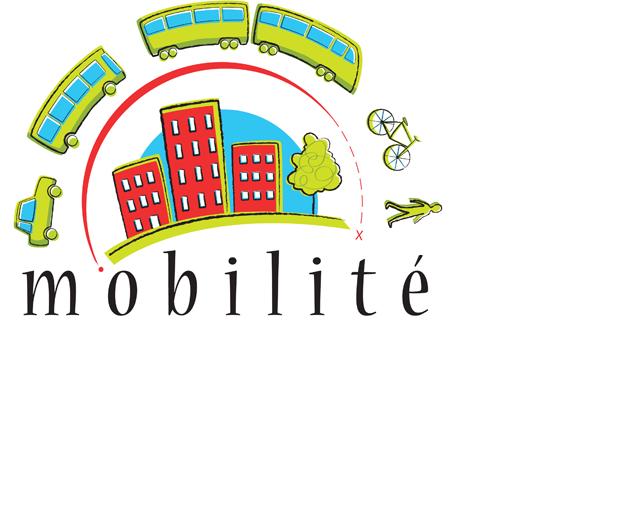 2èmes Rencontres Francophones Transport Mobilité
12 mai 2019
25/29
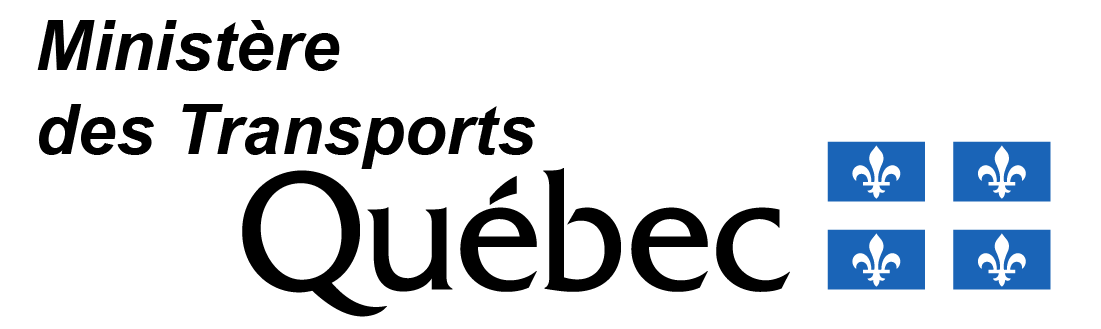 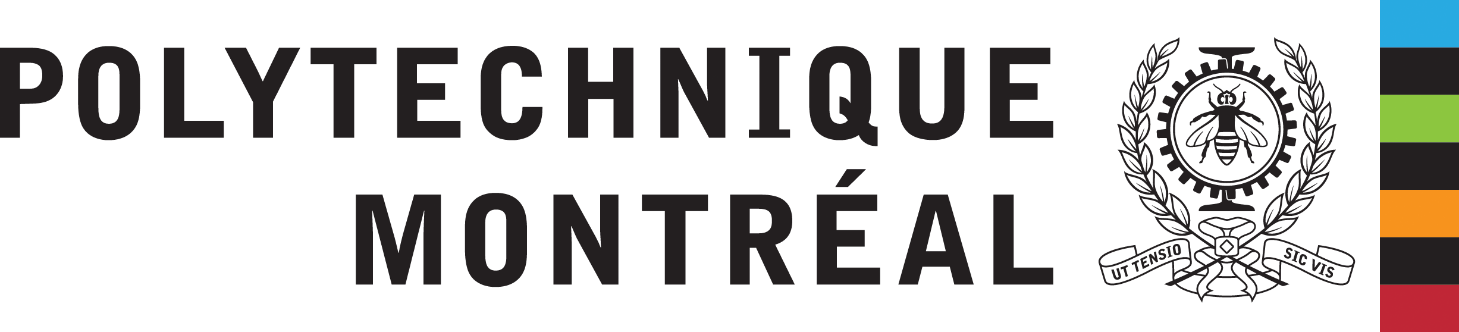 5. Conclusion
Objectifs
Intégrer l’objet “ménage” au processus de la prévision de la demande de transport au Québec
Reproduire la variabilité spatio-temporelle des comportements de mobilité de la population réelle

Projet en 5 étapes 
Génération de populations synthétiques
Affectation de chaque individu synthétique à un type de ménage
Reconstruction de ménages synthétiques
Attribution d’un type de ménage à chaque unité de logement du rôle foncier
Distribution des ménages synthétiques sur les unités de logement

Population synthétique
Échantillon ajusté spatialement désagrégé
Synthèse par simulation
Population M-I totalement énumérée, spatialisée et projetée
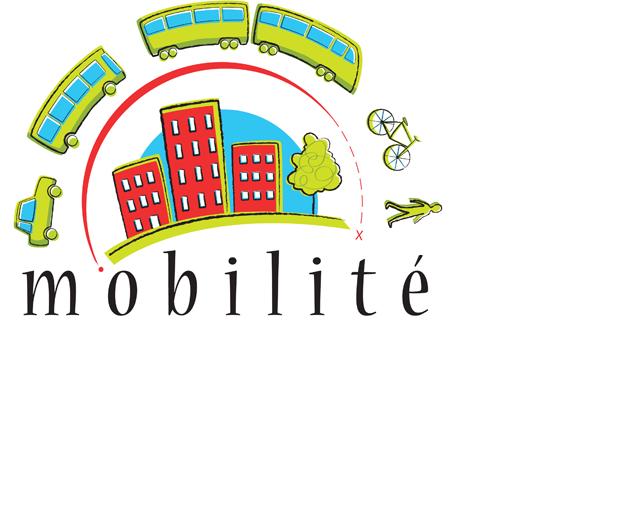 2èmes Rencontres Francophones Transport Mobilité
12 mai 2019
26/29
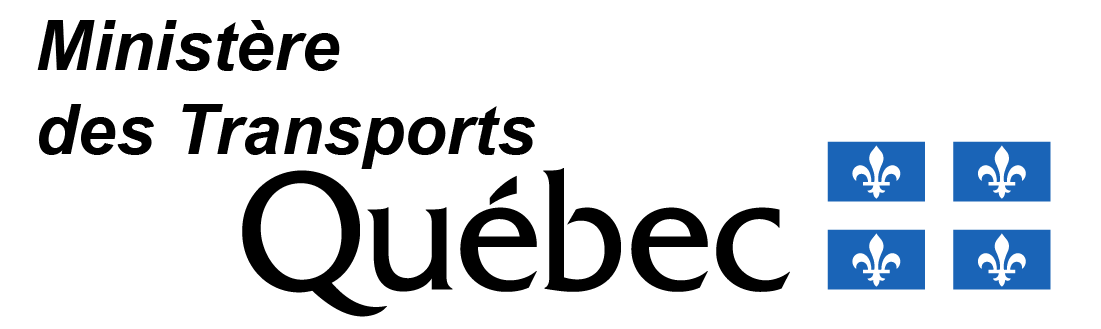 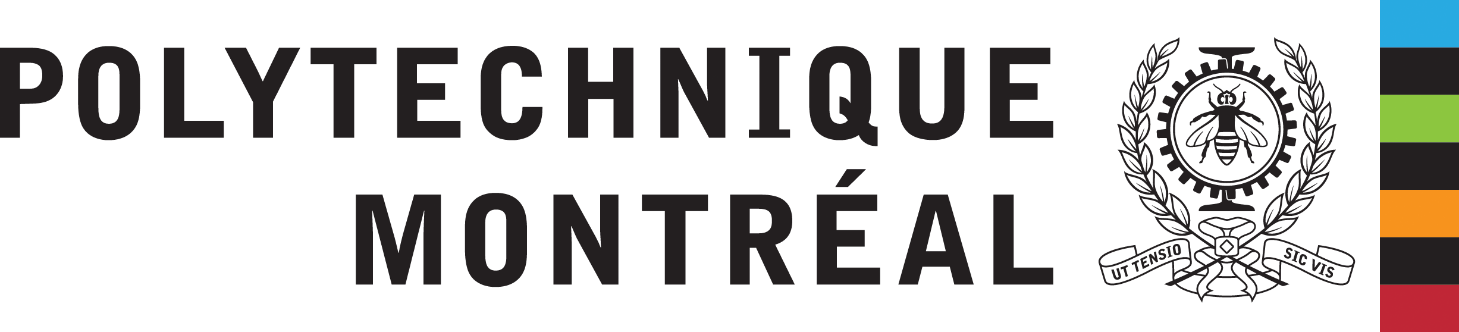 5. Conclusion
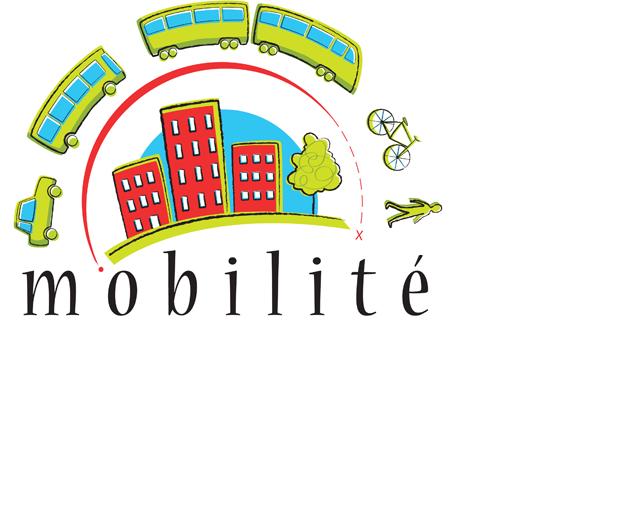 2èmes Rencontres Francophones Transport Mobilité
12 mai 2019
27/29
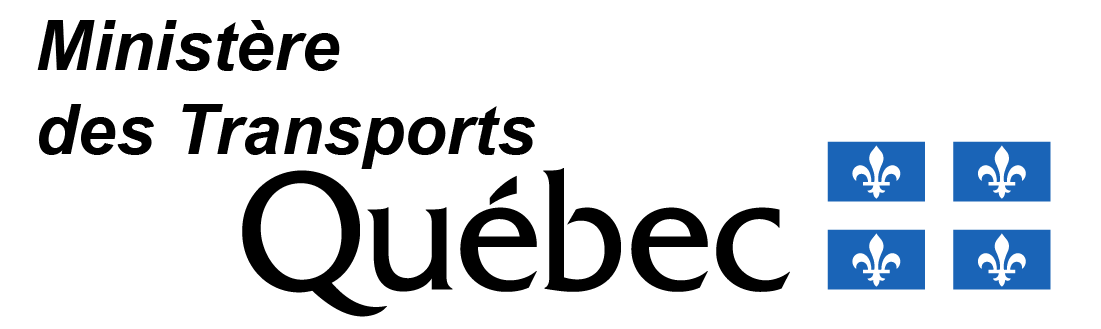 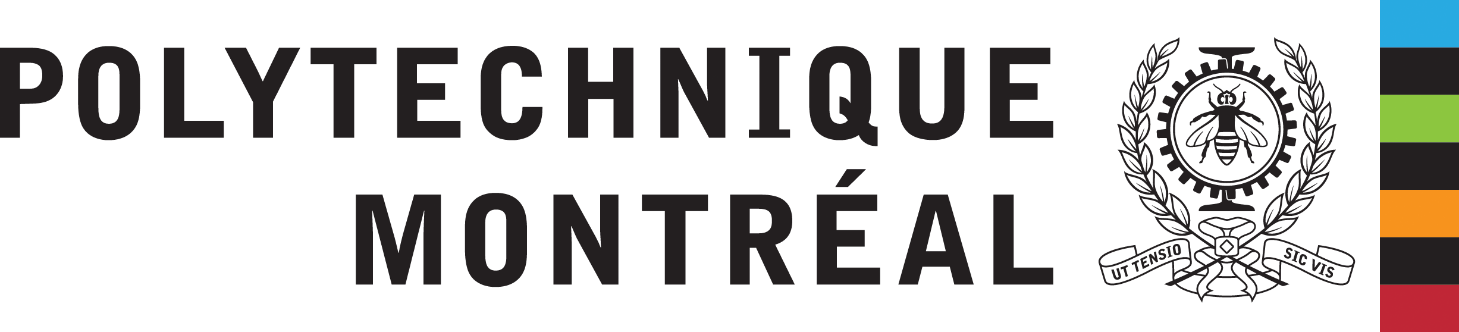 Bibliographie
Bar-Gera, H., Konduri, K., Sana, B., Ye, X., & Pendyala, R. M. (2009). Estimating survey weights with multiple constraints using entropy optimization methods. 88th Annual Meeting ofthe Transportation Research Board. Washington D.C.

2.     Fabre, L. (2018). Développement d'une typologie de ménages pour enrichir la prévision de la demande 
        de transport. 

3.    Konduri, K. C., You, D., Garikapati, V. M., & Pendyala, R. (2016). Enhanced synthetic population  
        generator that accomodates control variables at multiple geographic resolutions. Transportation   
        Research Record: Journal of the Transportation Research Board, 40-50.

Müller, K., & Axhausen, K. W. (2011). Hierarchical IPF : Generating a synthetic population for 
        Switzerland. 51st Congress of the European Regional Science Association. Barcelona.

5.     SimCity, https://www.ea.com/games/simcity

6.     Sun, L., & Erath, A. (2015). A Bayesian network approach for population synthesis. Transportation  
        Research Part C, 49-62.
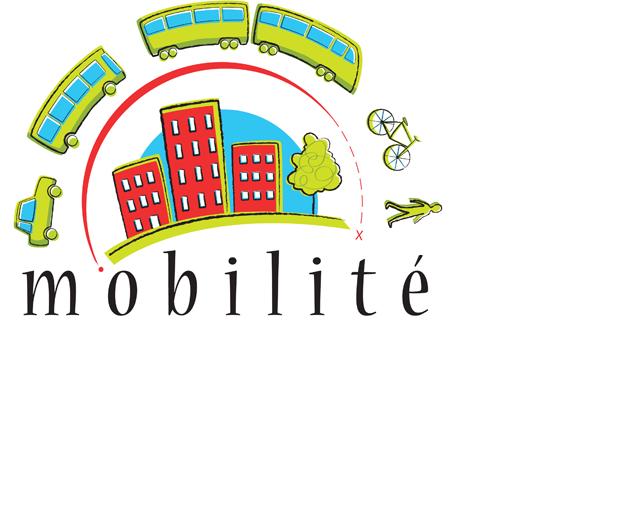 2èmes Rencontres Francophones Transport Mobilité
12 mai 2019
28/29
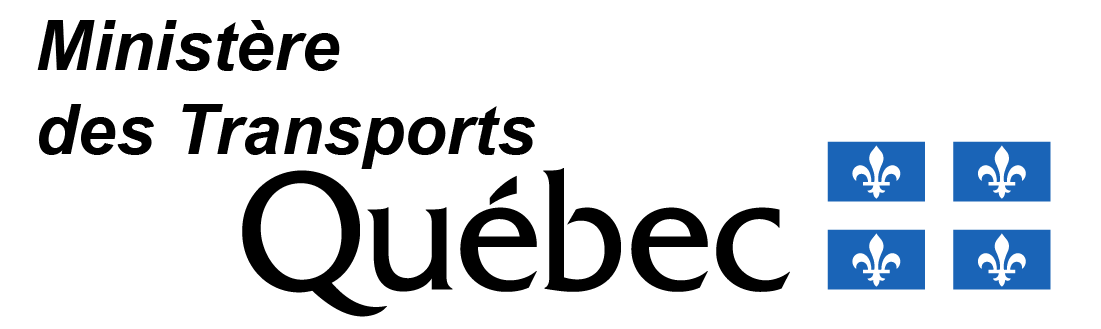 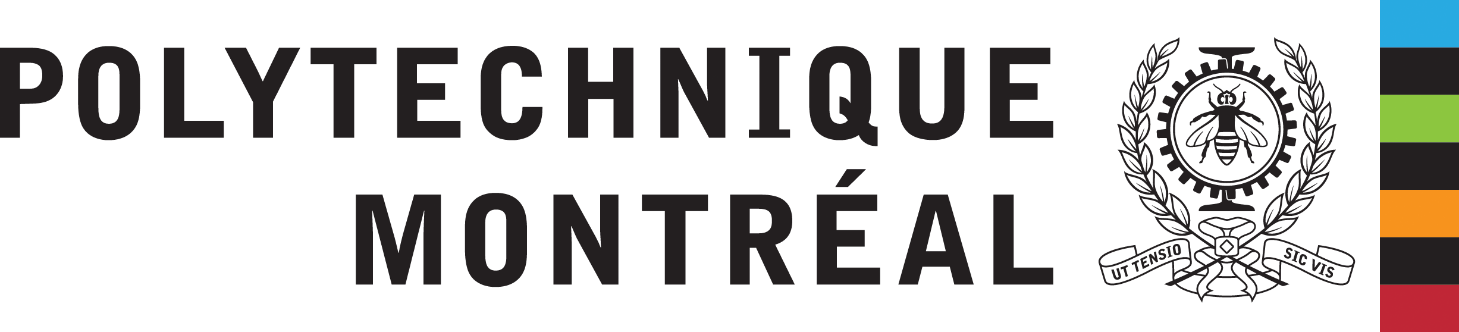 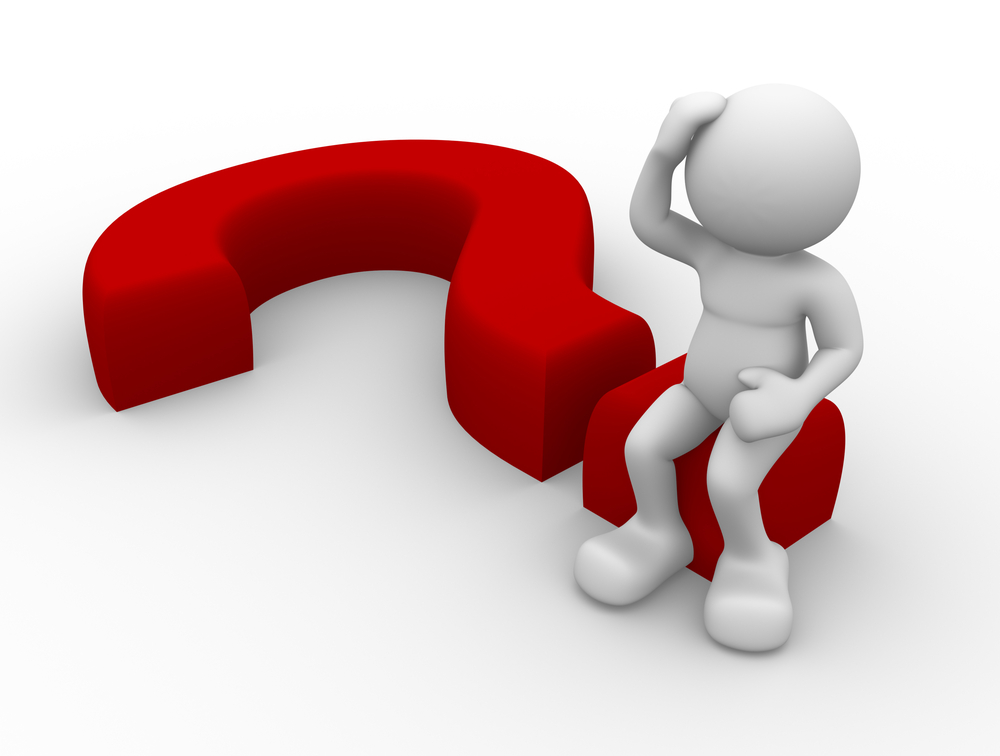 MERCI POUR VOTRE ATTENTION
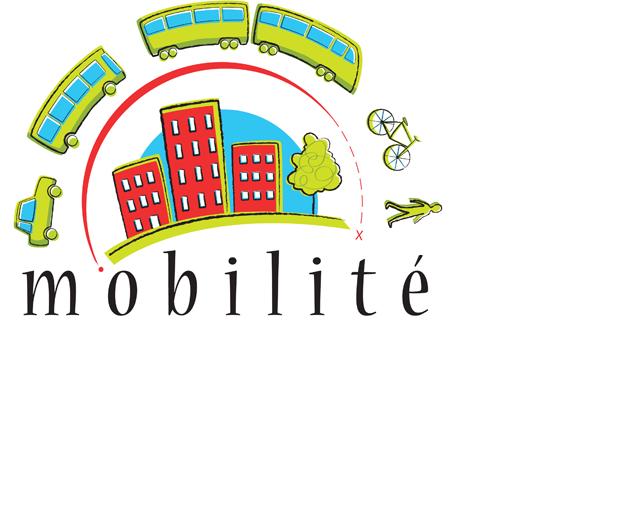 2èmes Rencontres Francophones Transport Mobilité
12 mai 2019
29/29